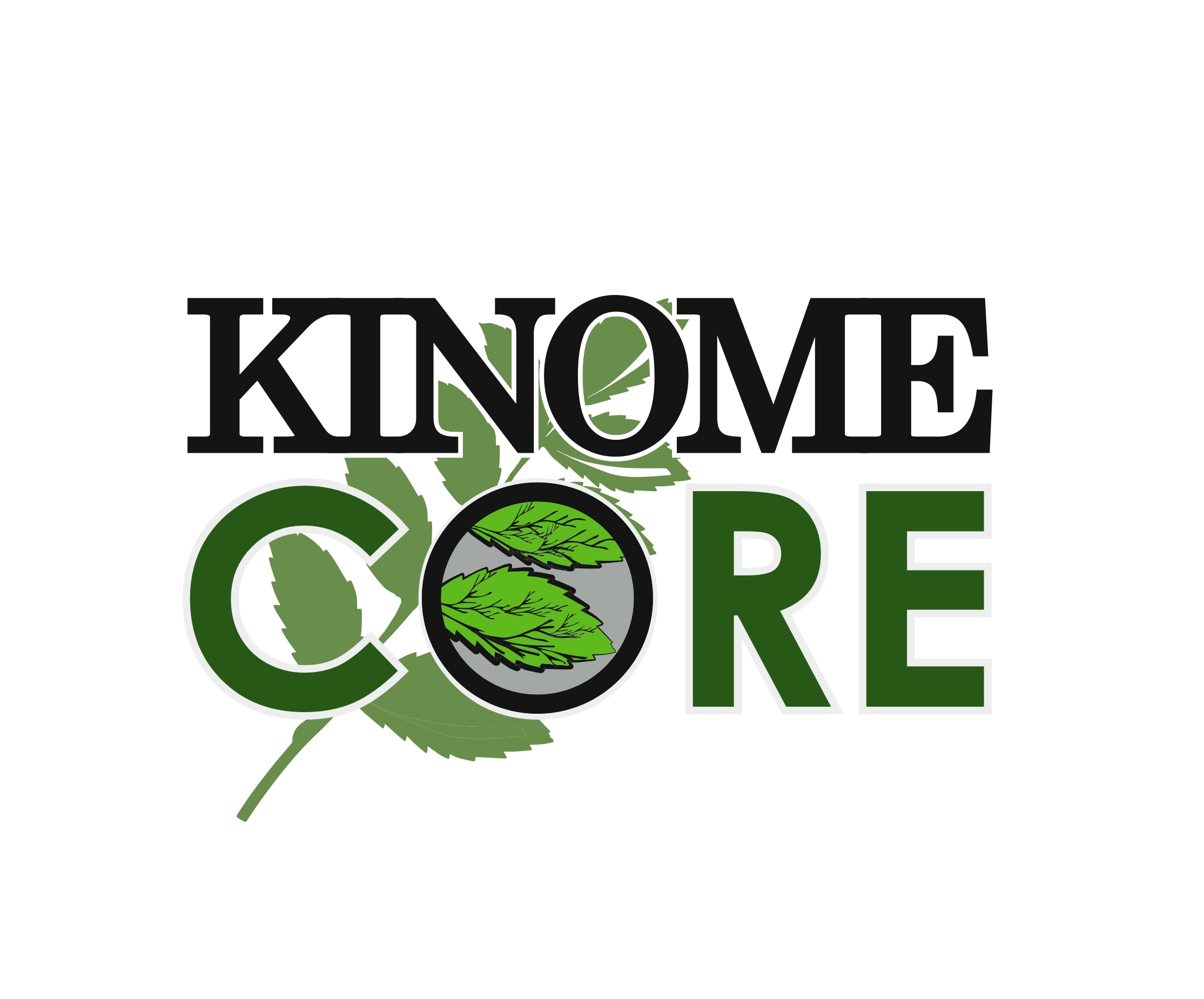 w  w  w  .  k  i  n  o  m  e  c  o  r  e  .  c  o  m
Technical Director/ Planning: 
Joshua Anderson, PhD
janders7@uab.edu
975-2790
Director:
Christopher Willey, MD, PhD
cwilley@uab.edu
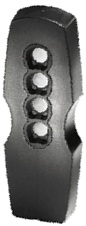 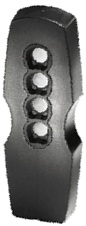 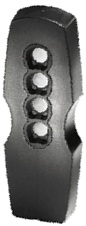 What Can Kinomics Do?
Identify Kinase Signatures associated with
 phenotype, genotype, etc.


  


Identify Kinase Targets for intervention and
 molecular signaling.


  


Identify Kinase Responses post treatment
and compensatory signaling.
How Does It Work?
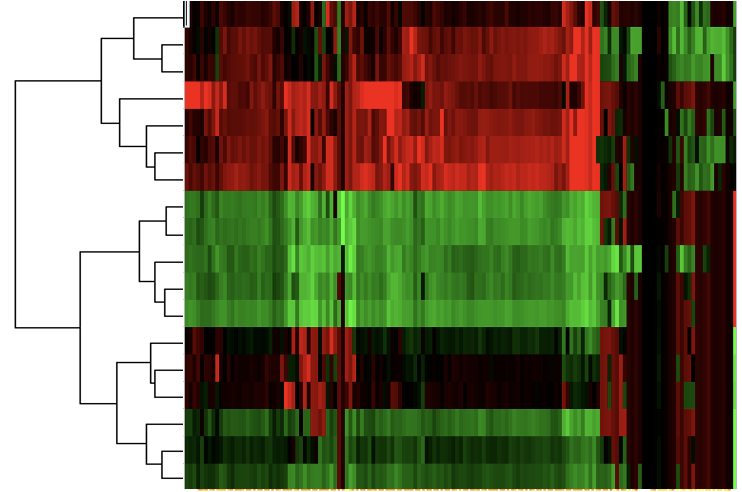 Kinomics Background
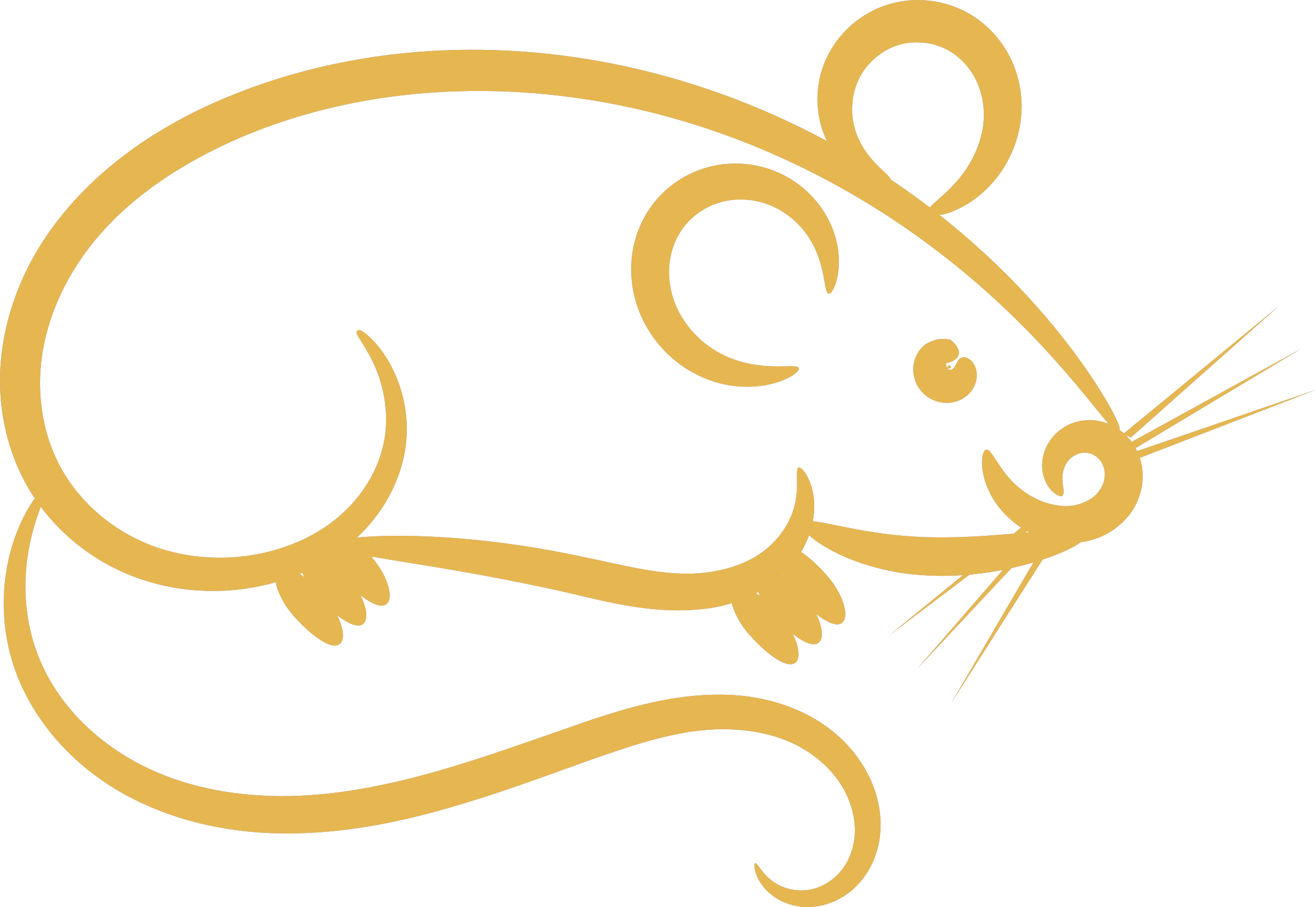 WT
Kinomics Array Platform
lysate
Kinomics is the study of kinase signaling within cellular or tissue lysates. Kinomics can help elucidate cellular signaling pathways altered by treatment (i.e. drug or condition change), or for comparison of different phenotypes (i.e. proliferative vs. non- proliferative).  Our PamStation Kinomic Array platform measures the phosphorylation of up to 196 tyrosine or 144 serine/threonine kinase substrates that are imprinted on PamChip microarrays. Kinetic and steady state changes in individual peptide phosphorylation are imaged with FITC-phosphospecific antibodies, and signal is processed and quantified with BioNavigator software. Lists of altered peptides are then exported and analyzed for probable upstream kinases with tools such as Kinexus Phosphonet, as well as advanced Pathway Analysis and Network Modeling using GeneGo MetaCore.
3) Images
    captured
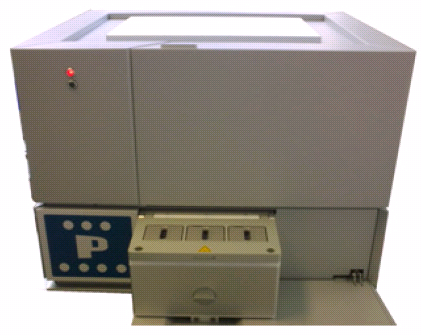 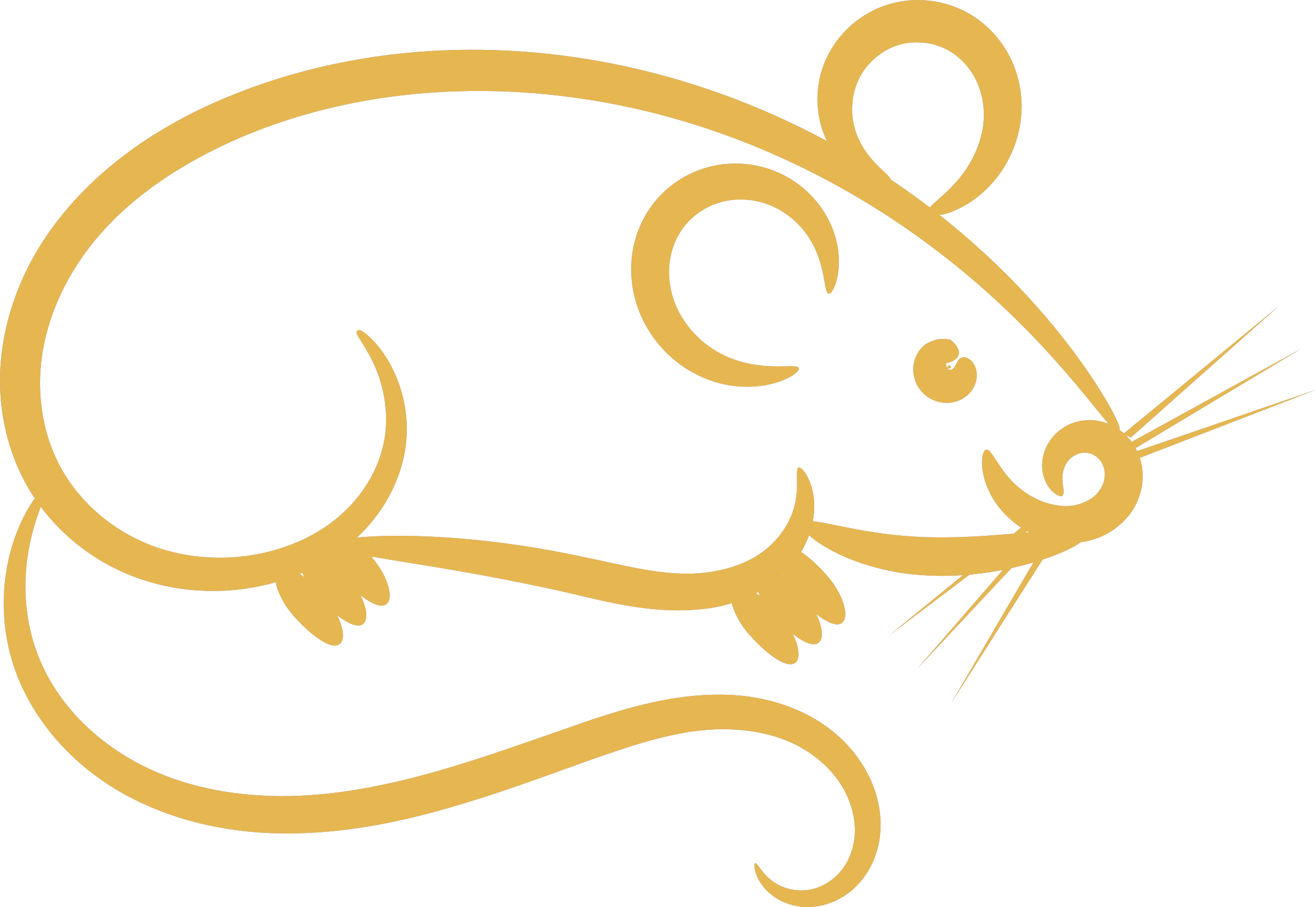 KO
2) Targets     
    phosphorylated
1) Lysate pumped 
     through array
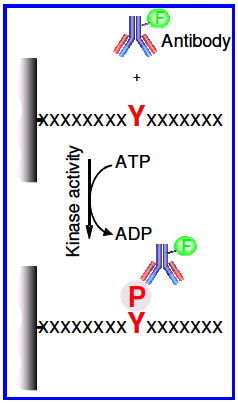 PamStation®12
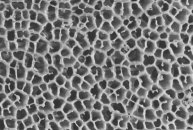 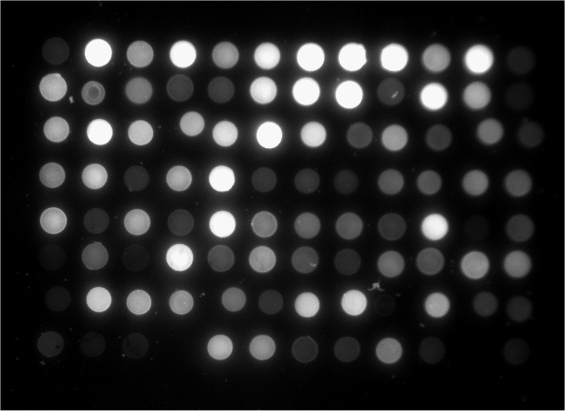 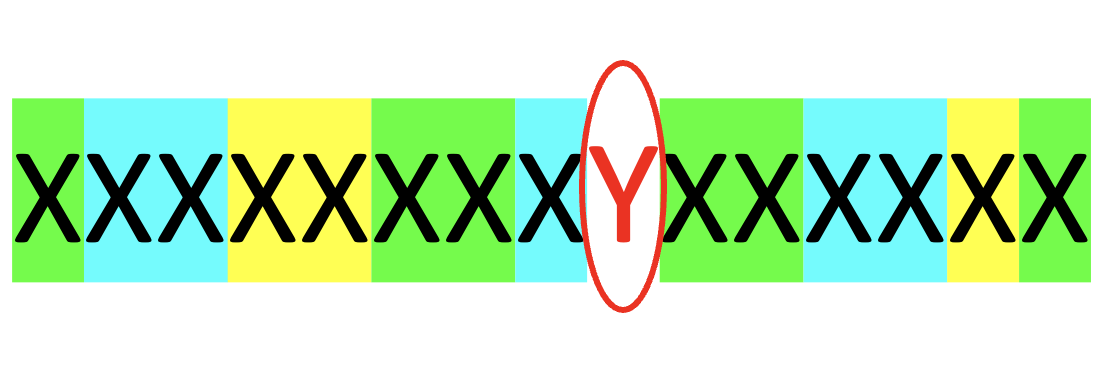 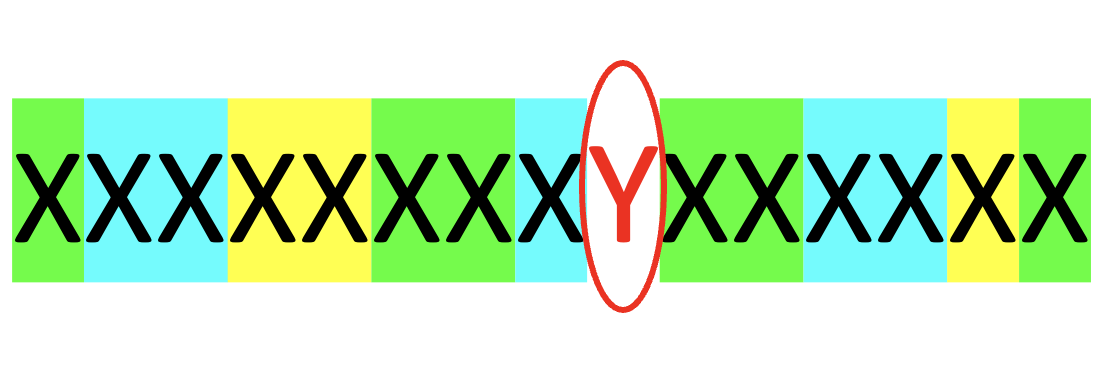 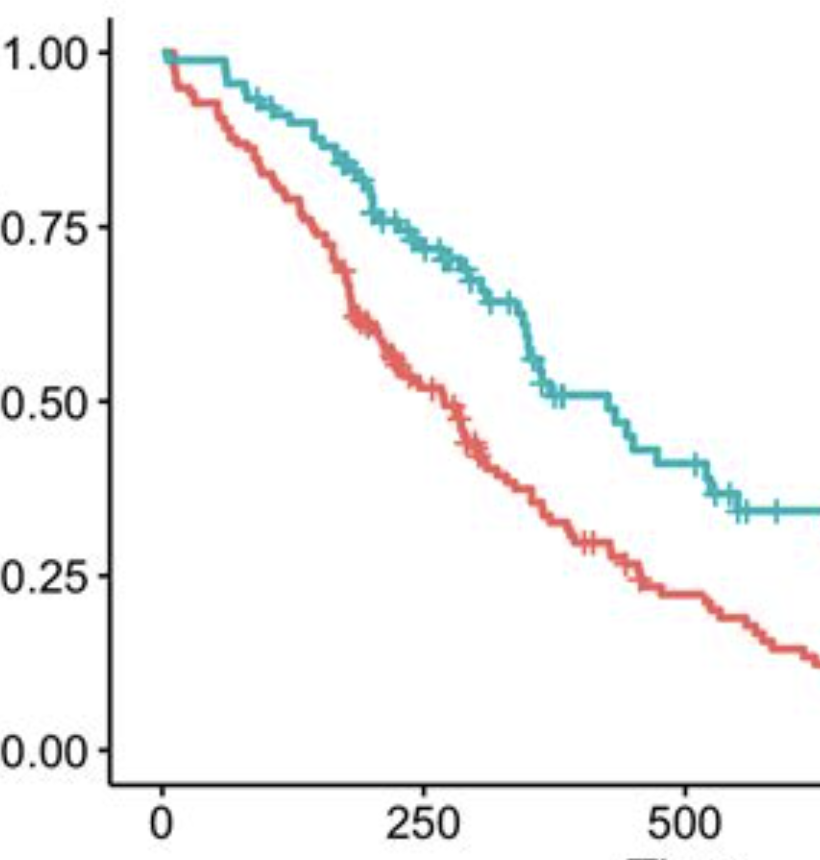 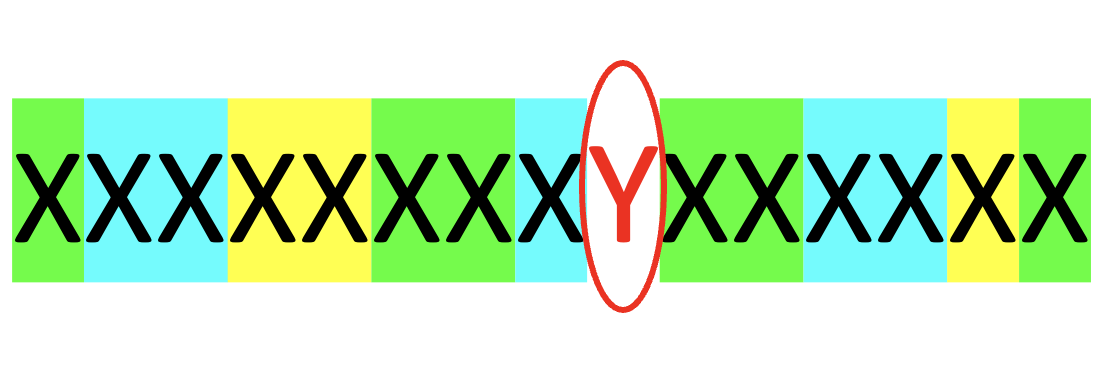 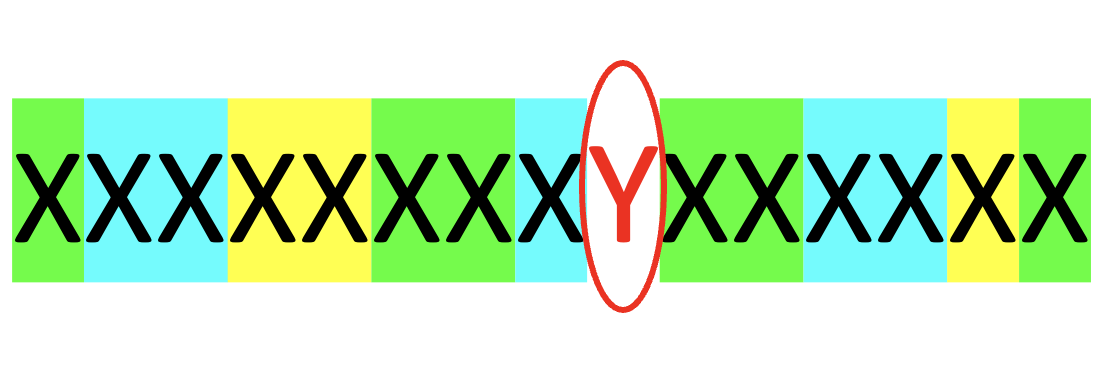 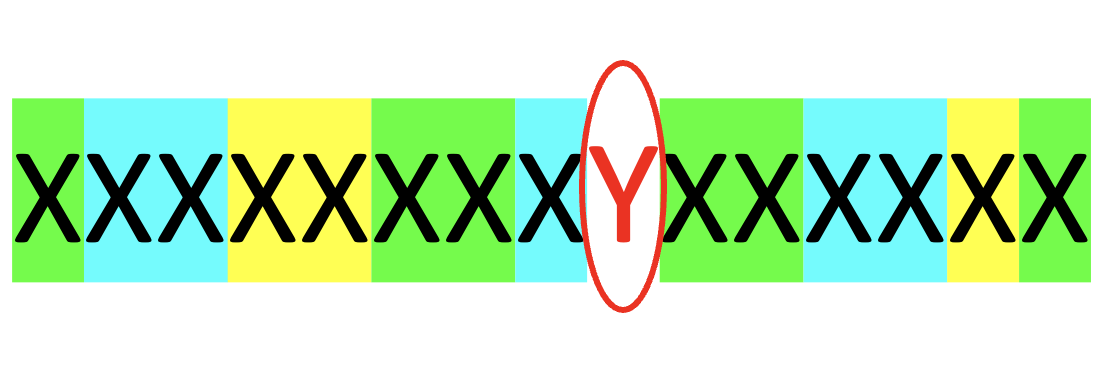 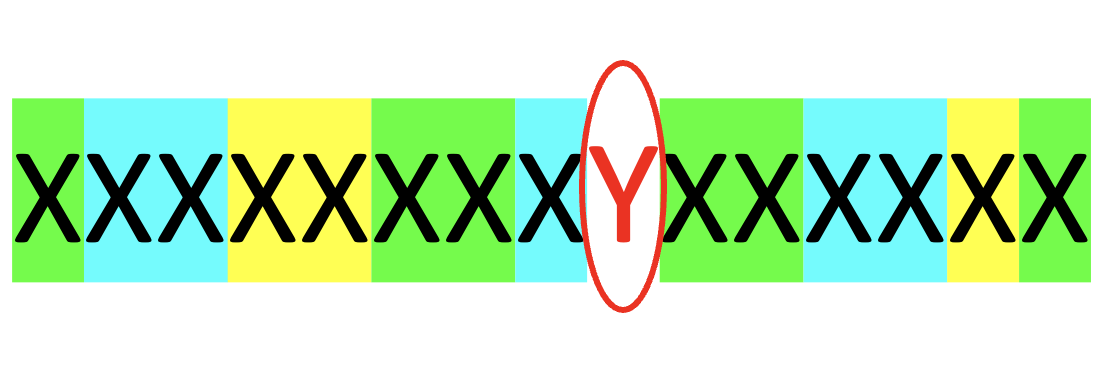 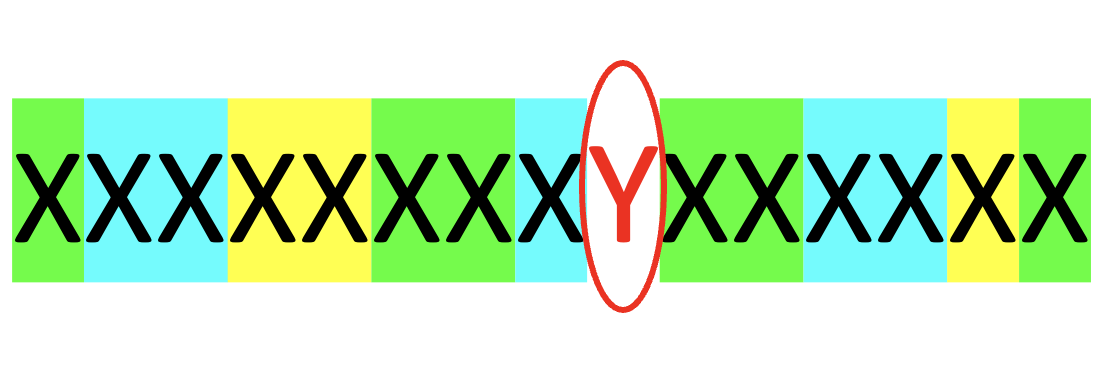 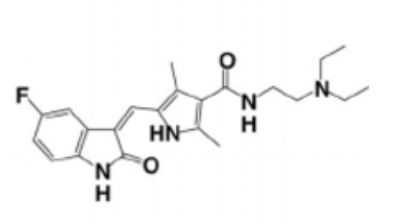 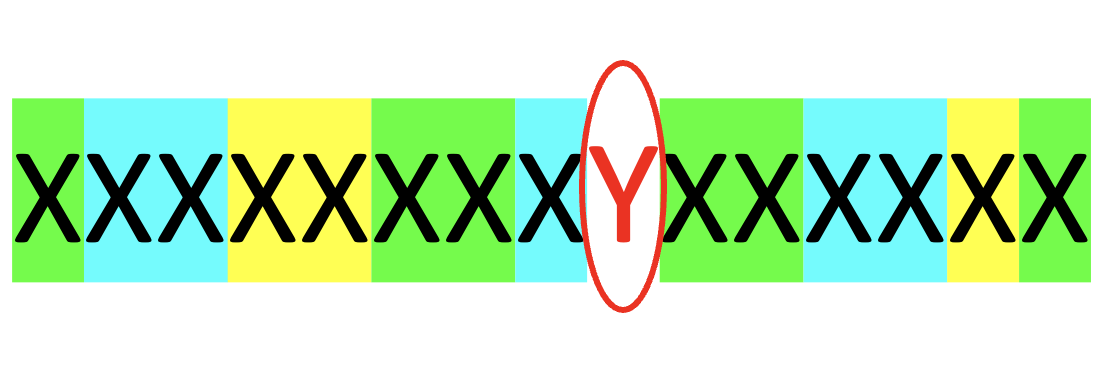 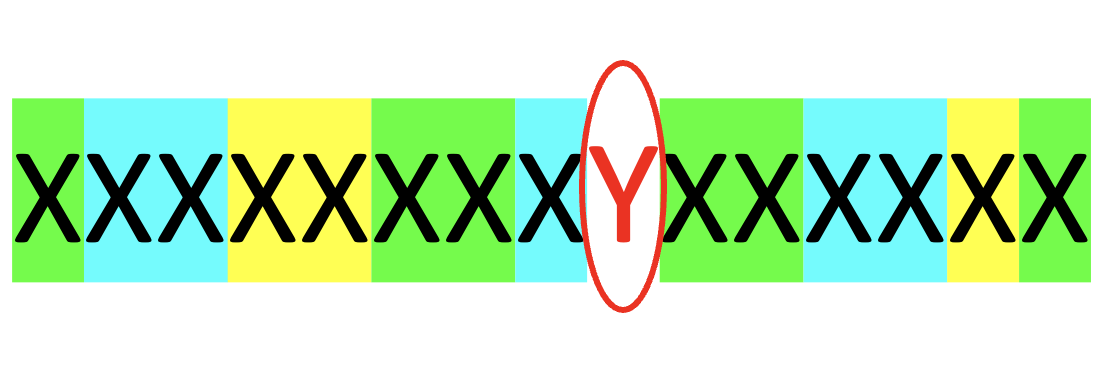 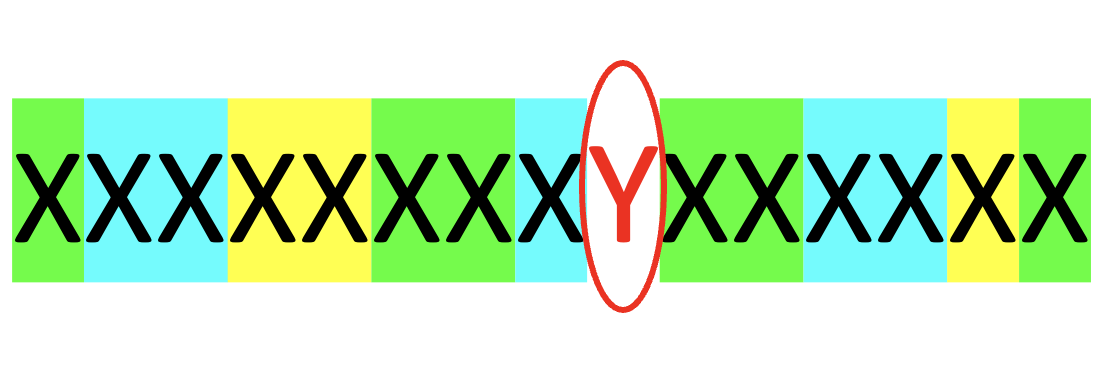 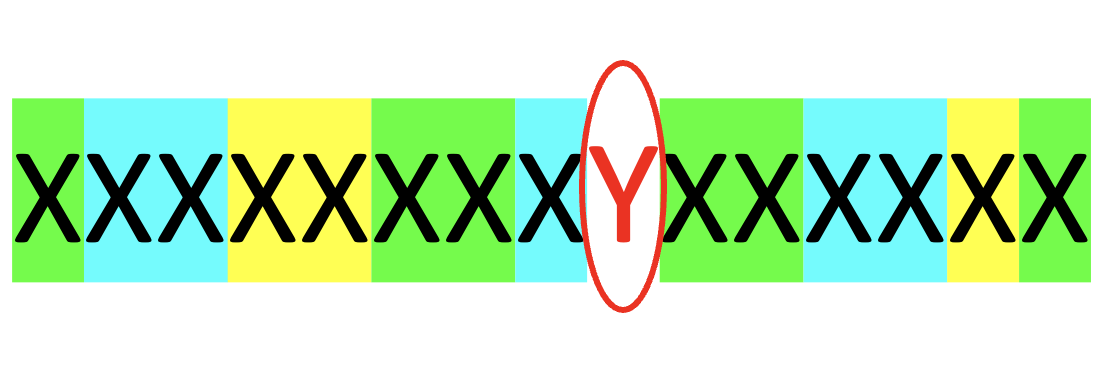 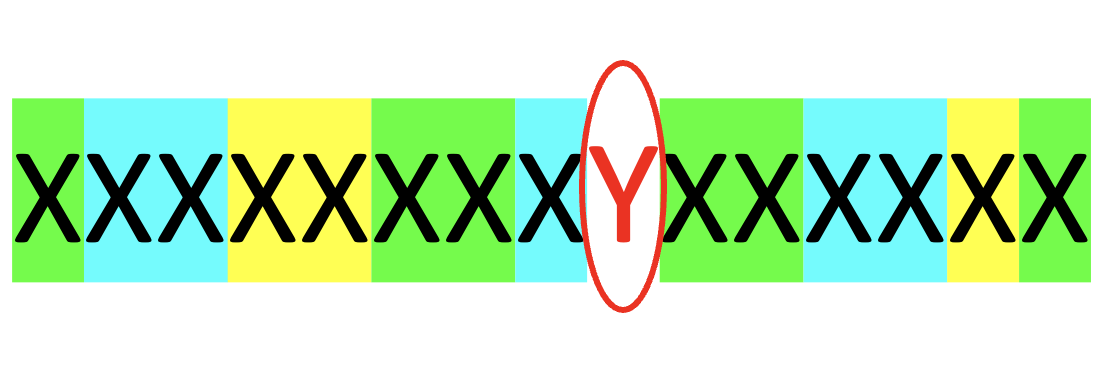 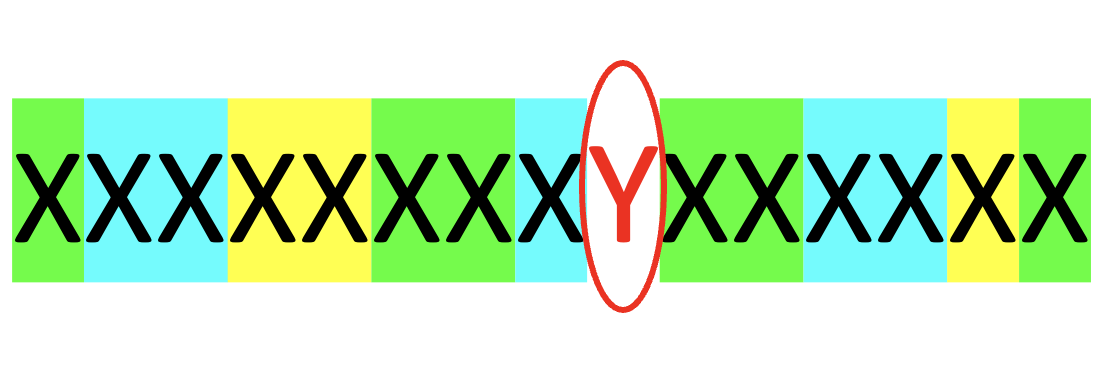 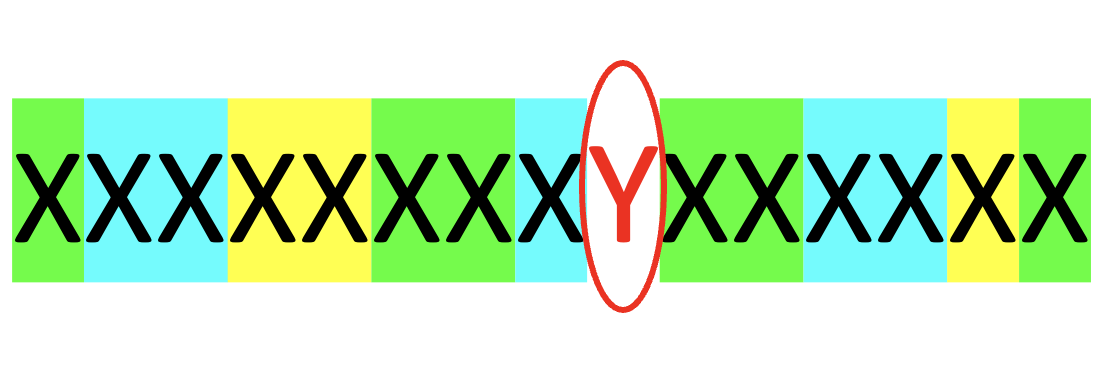 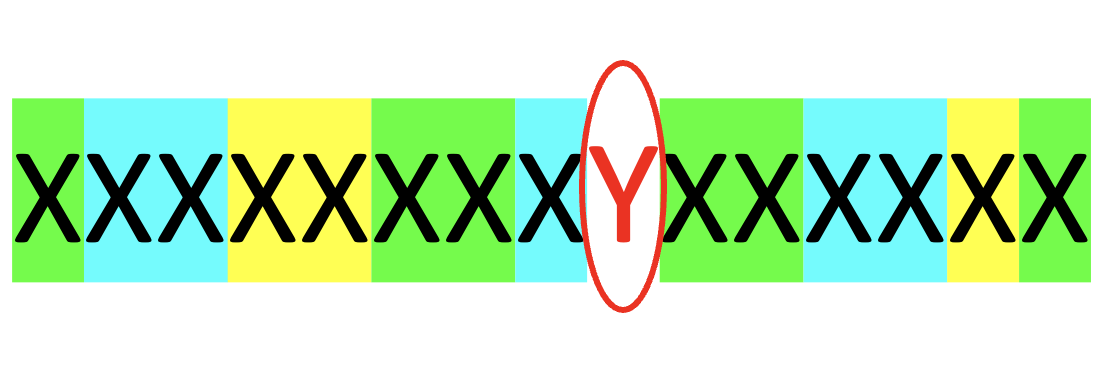 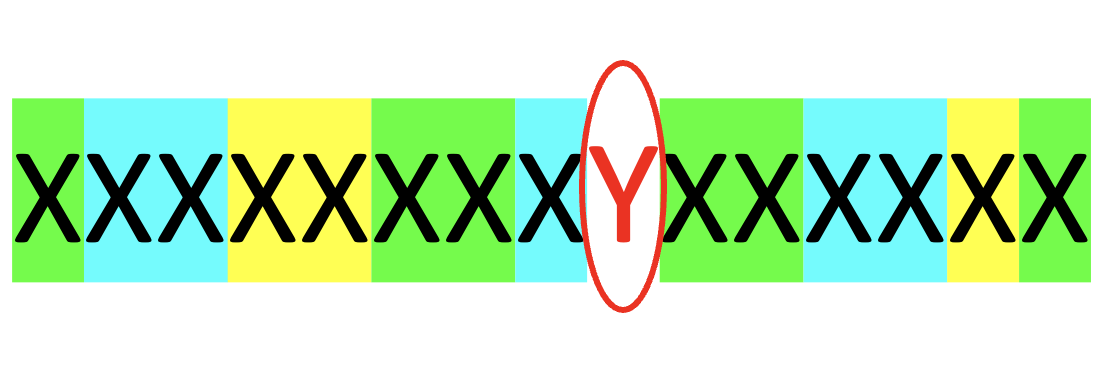 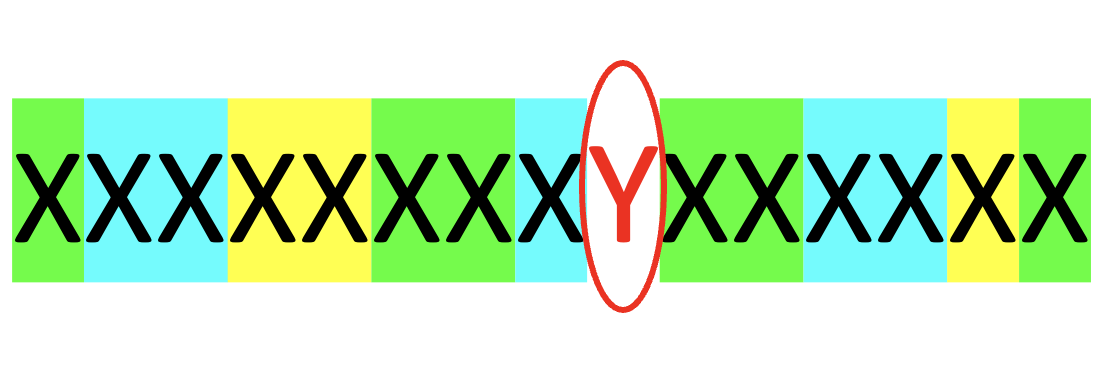 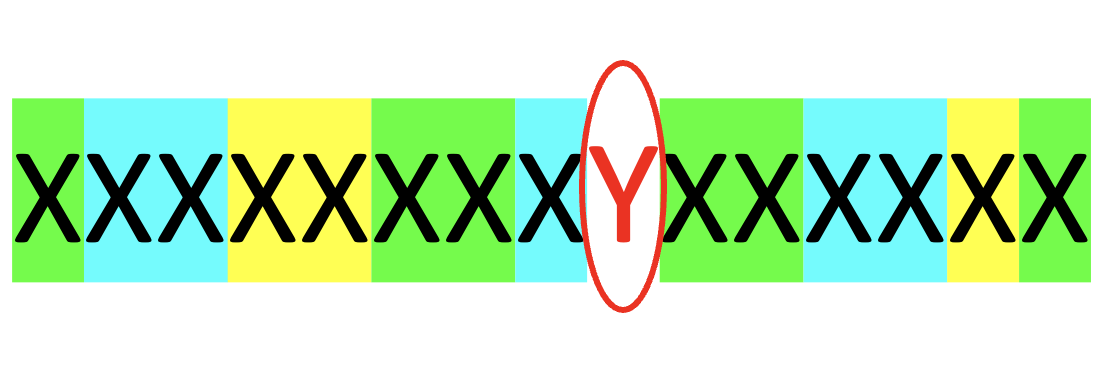 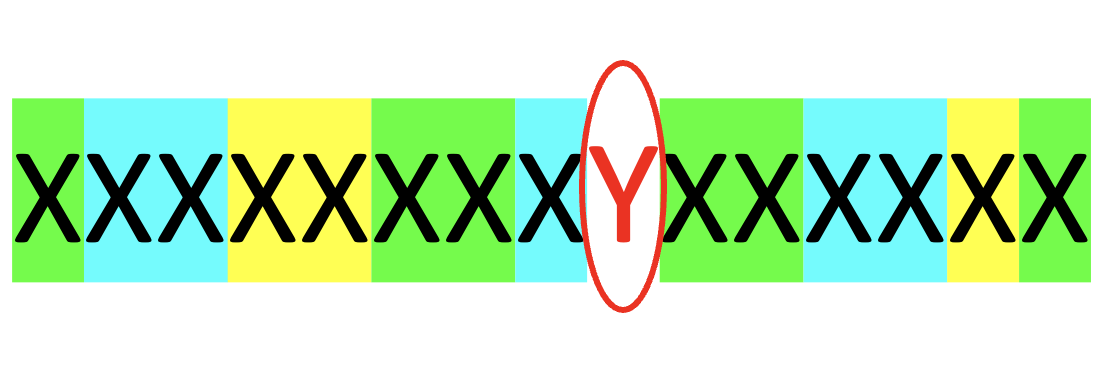 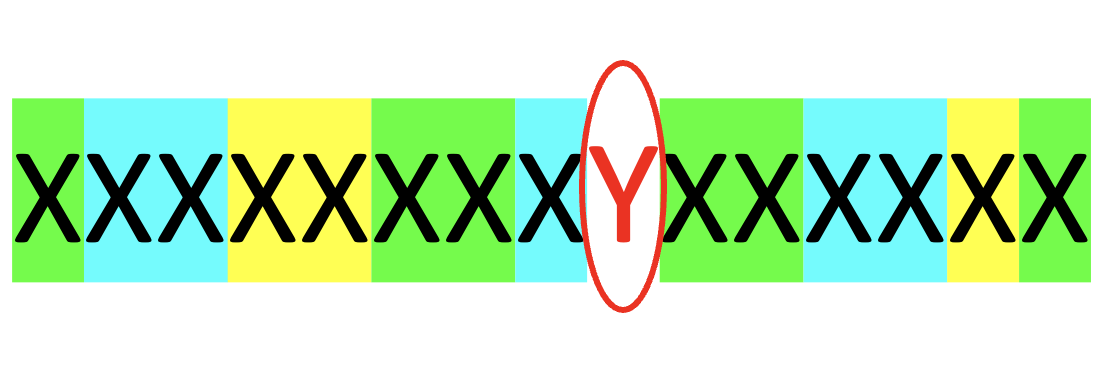 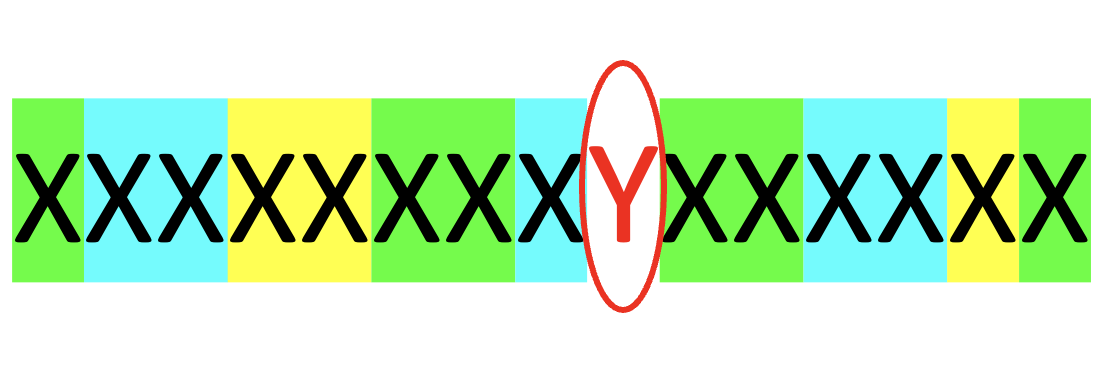 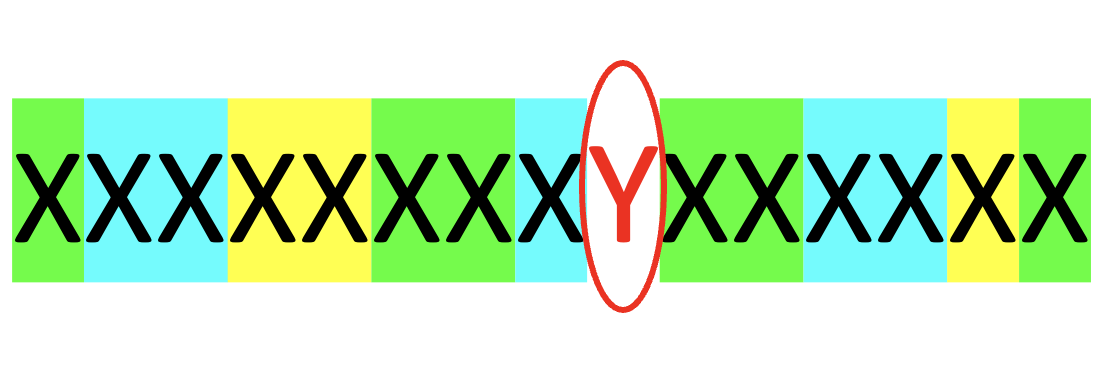 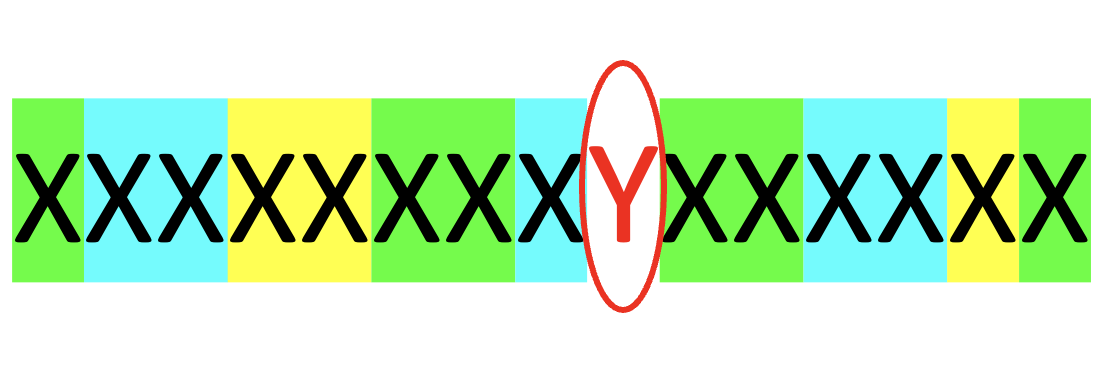 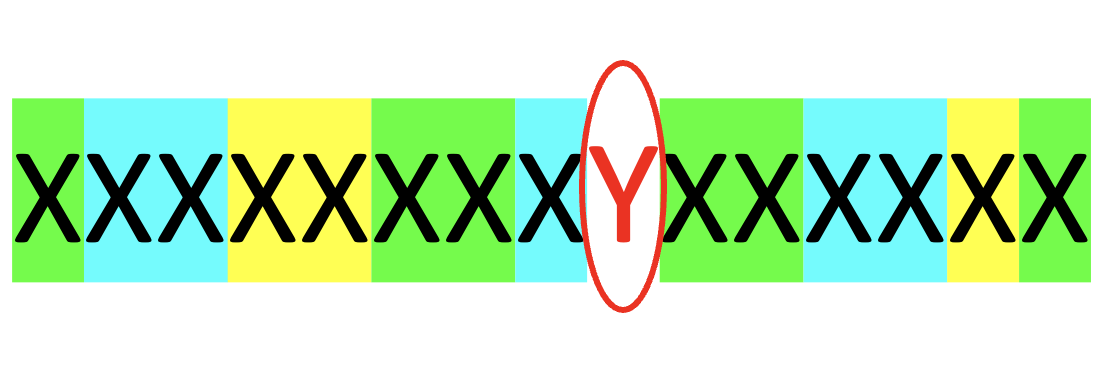 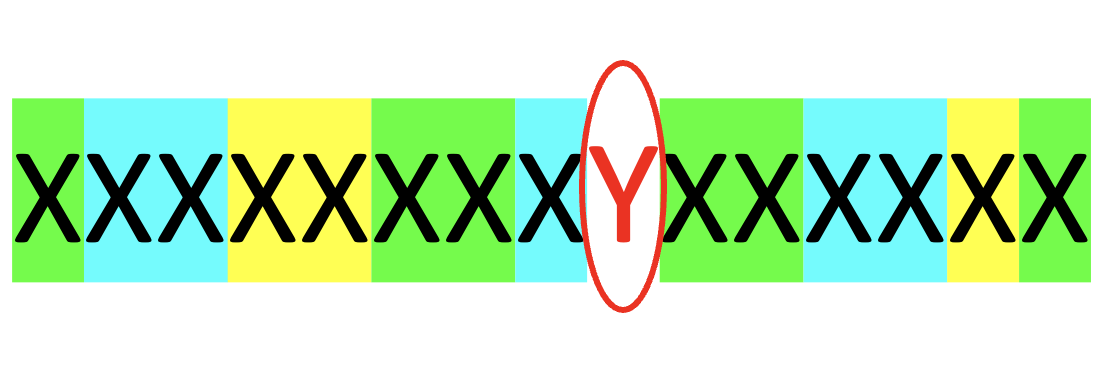 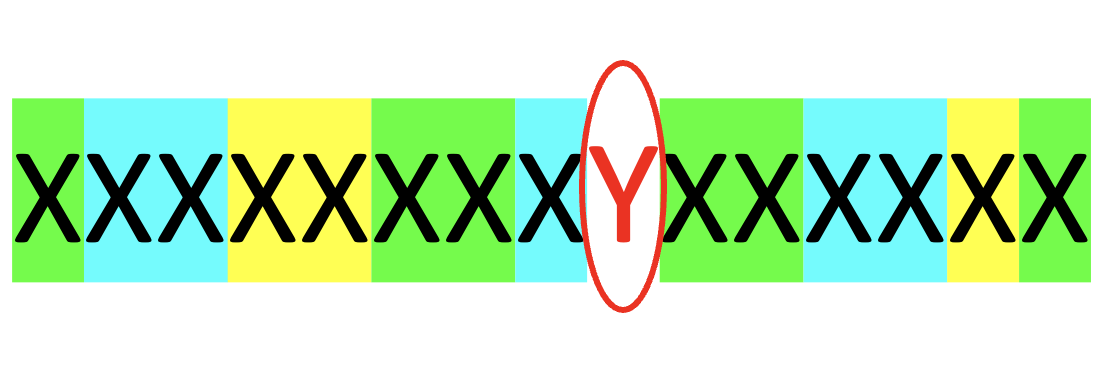 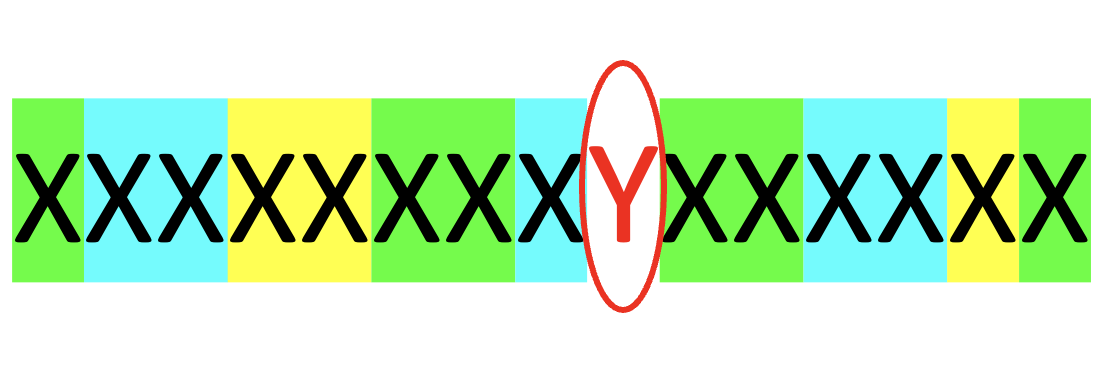 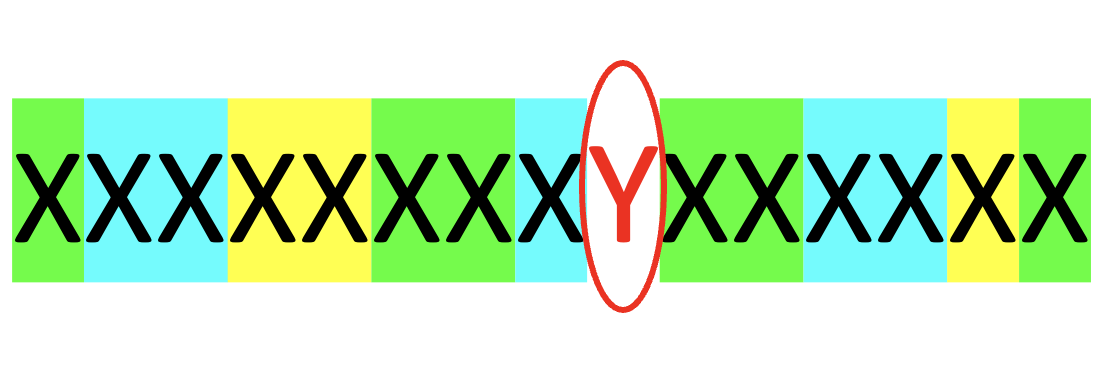 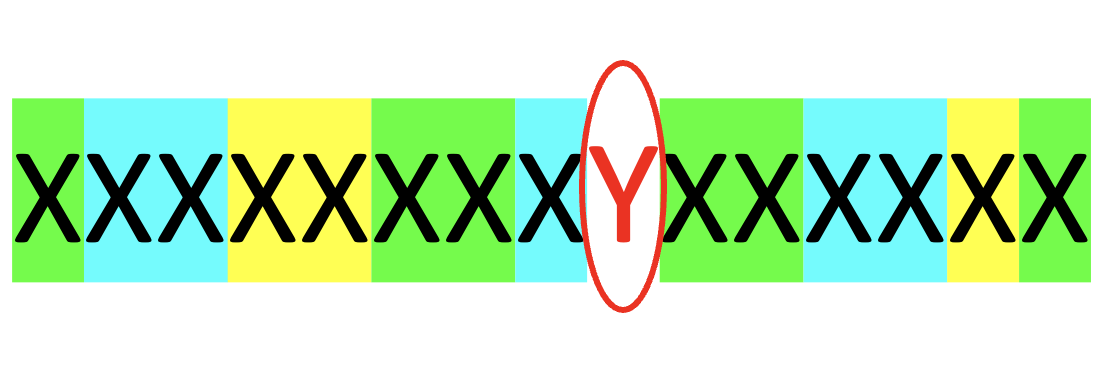 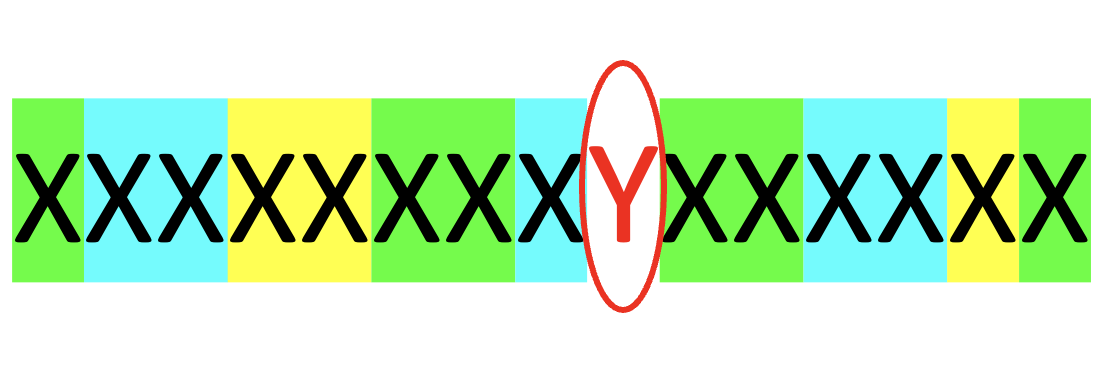 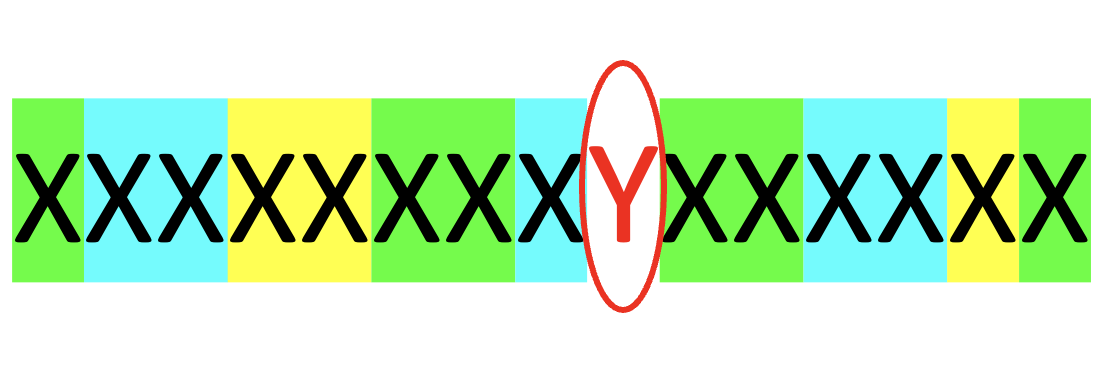 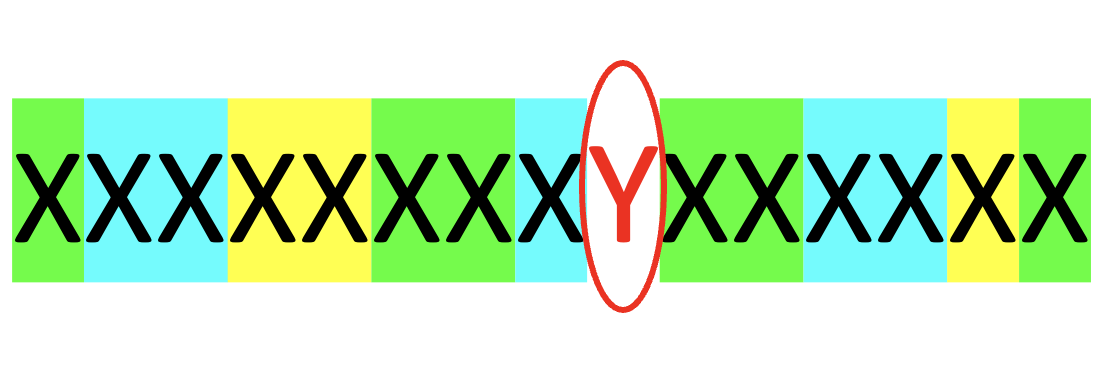 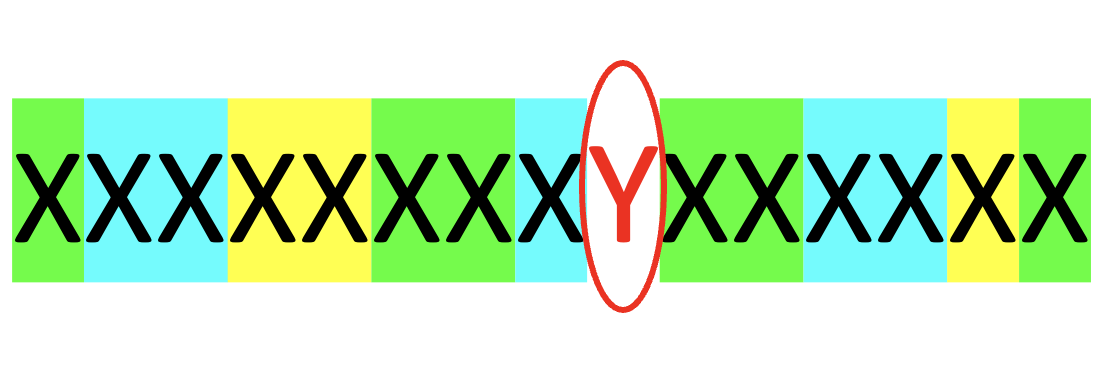 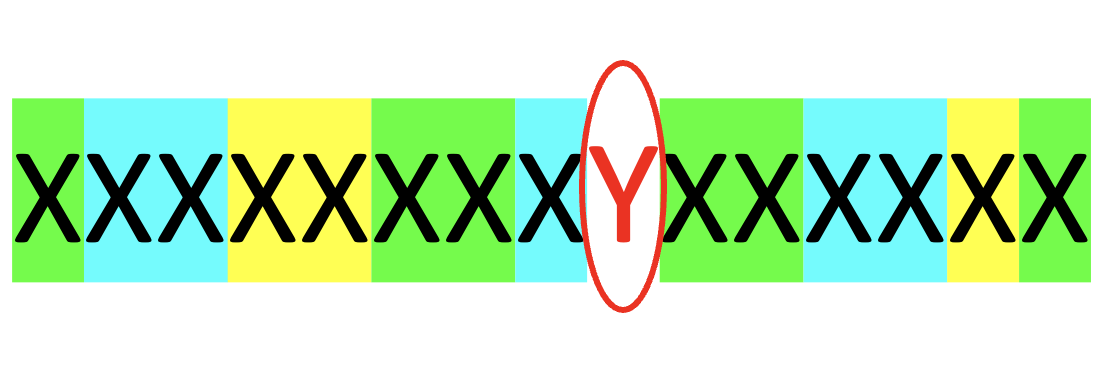 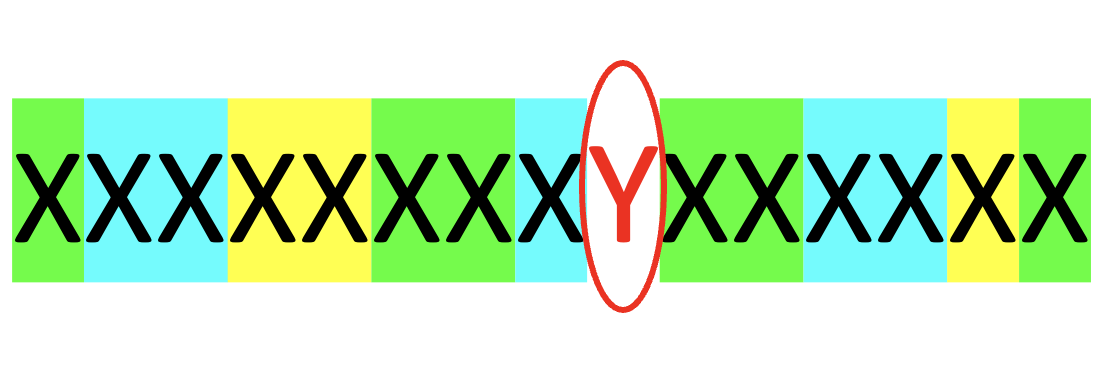 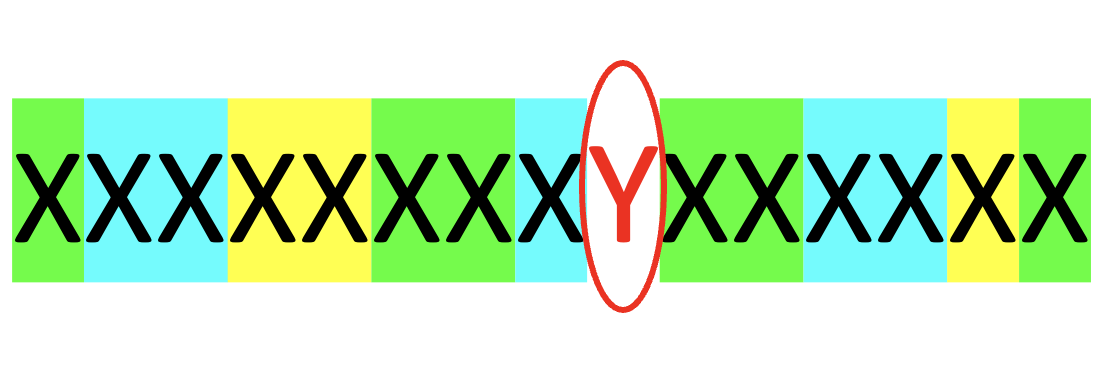 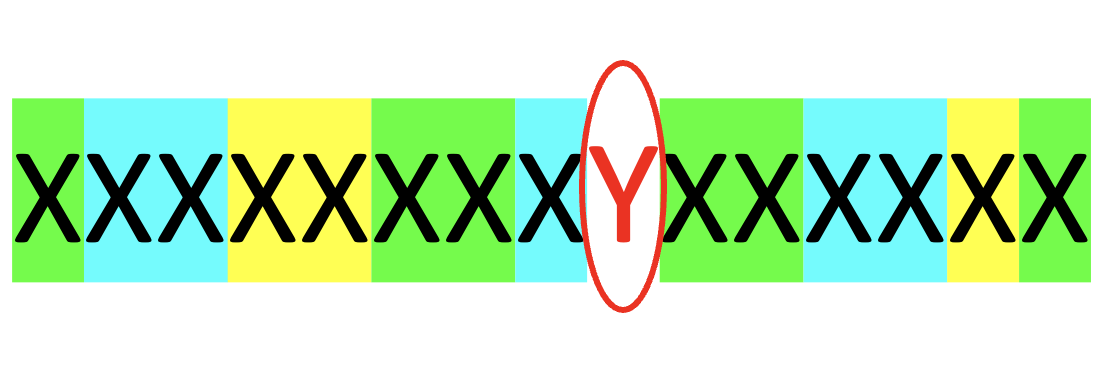 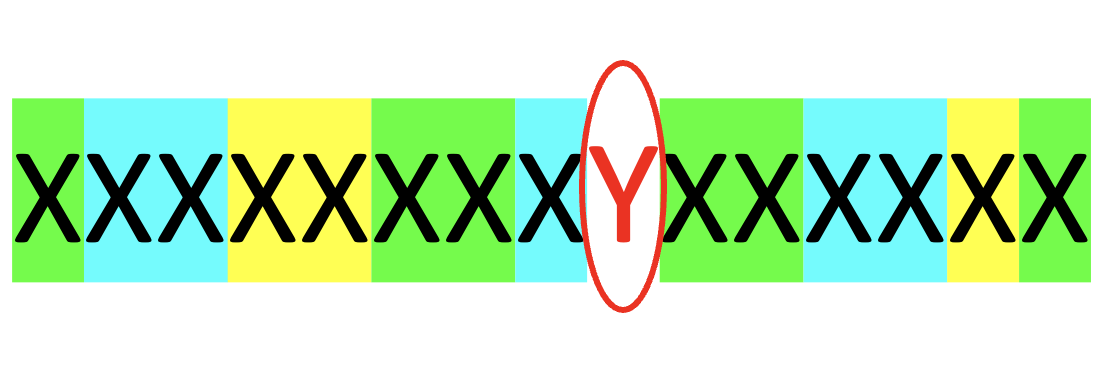 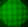 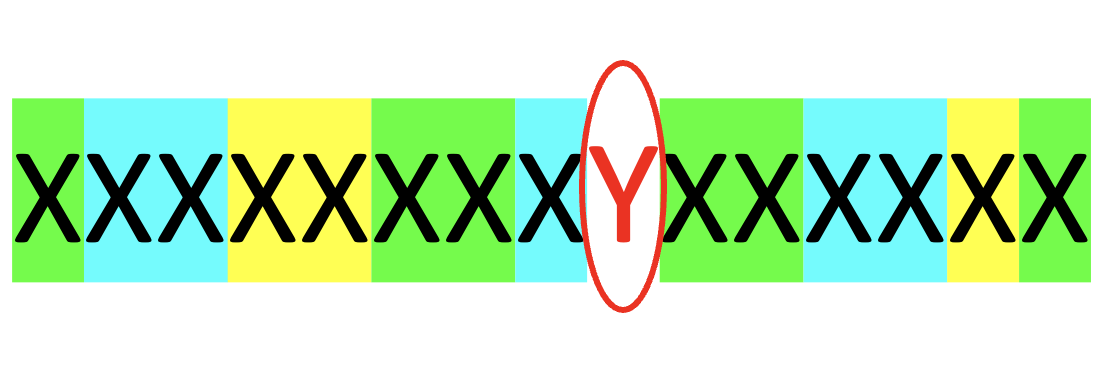 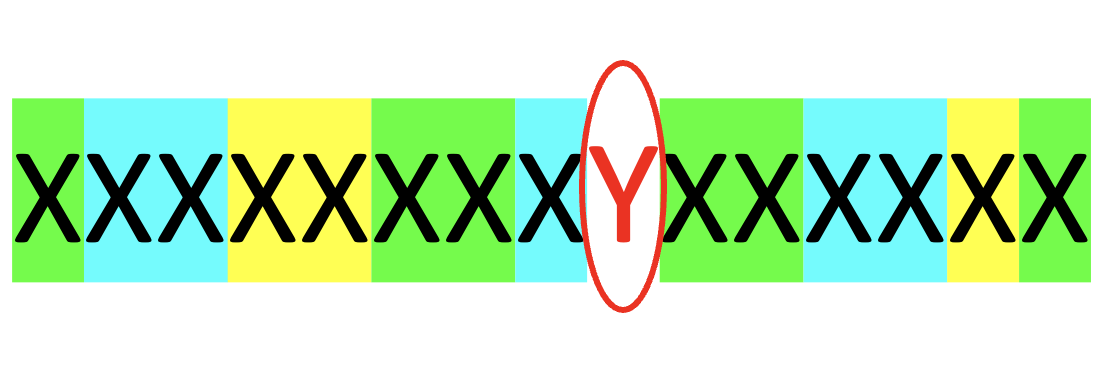 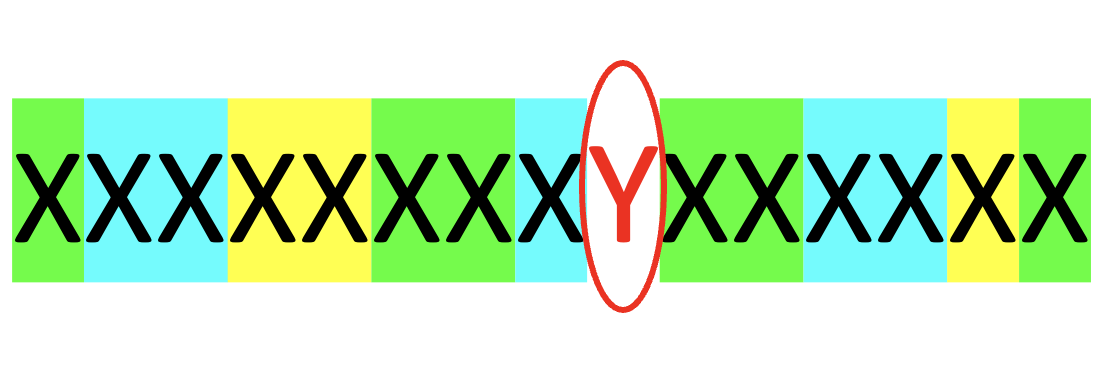 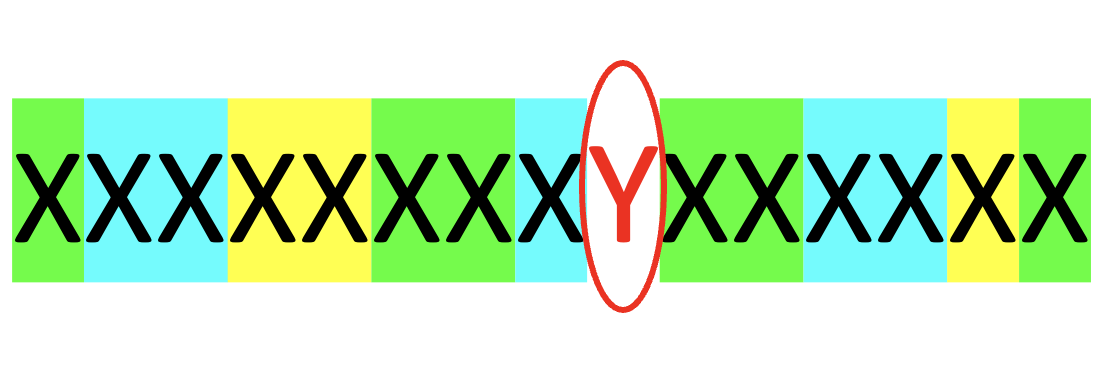 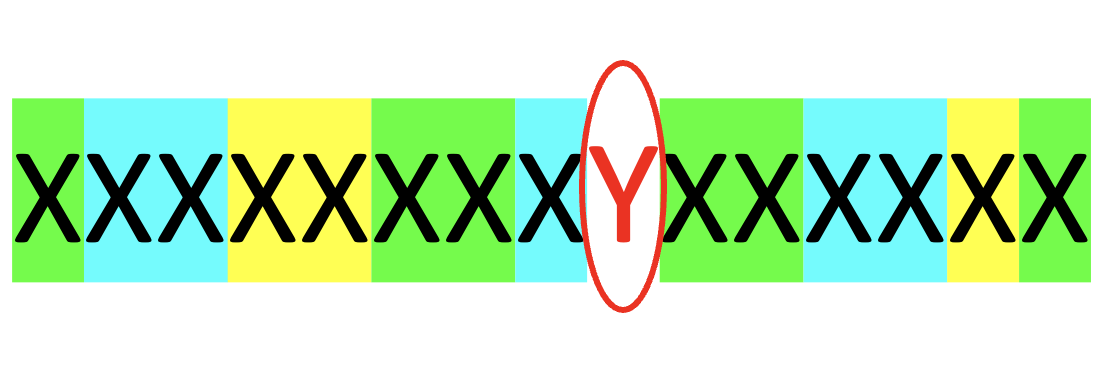 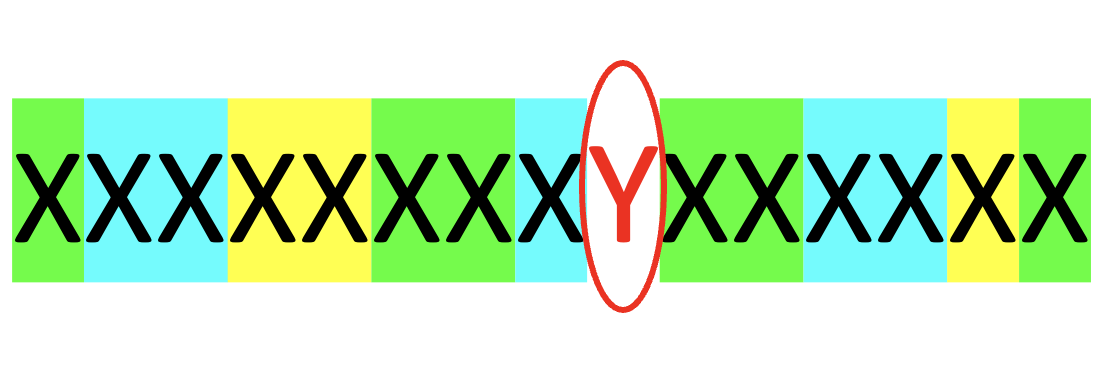 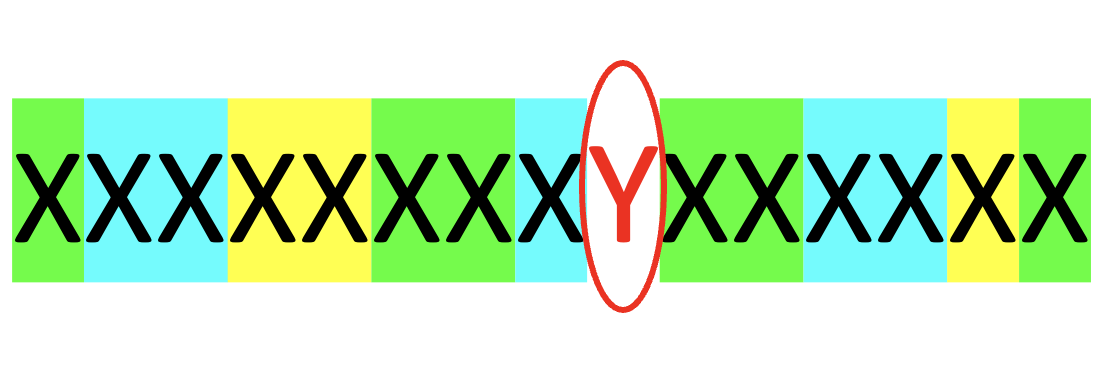 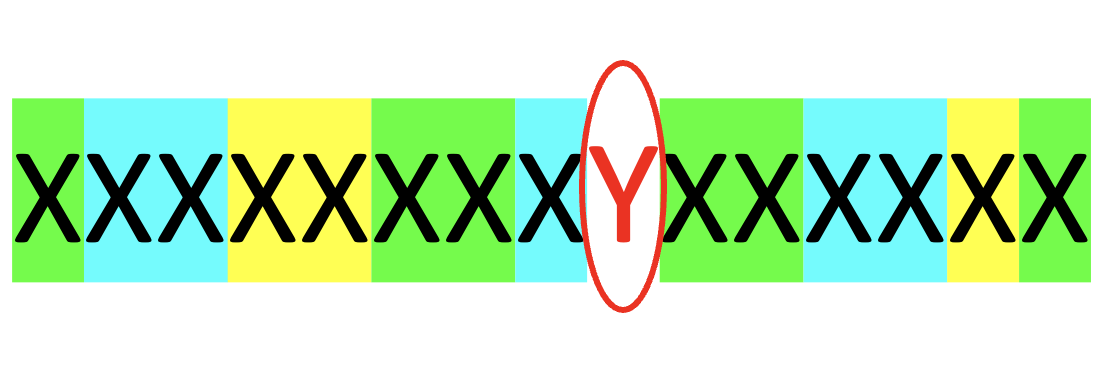 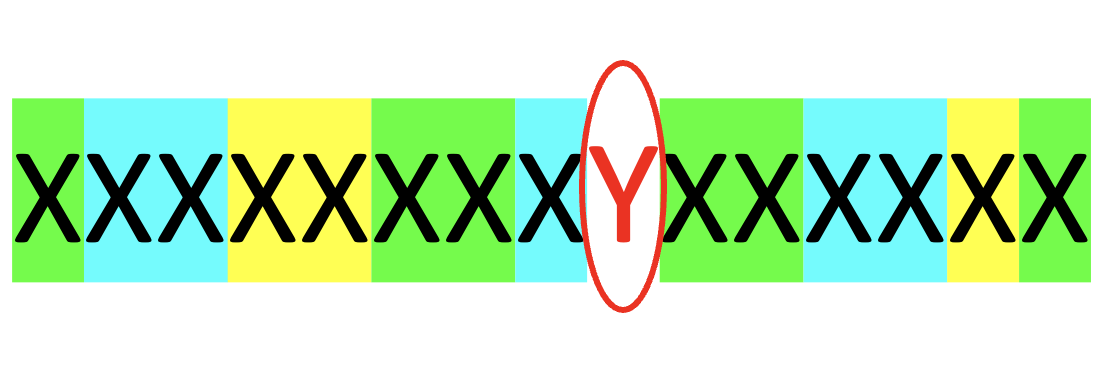 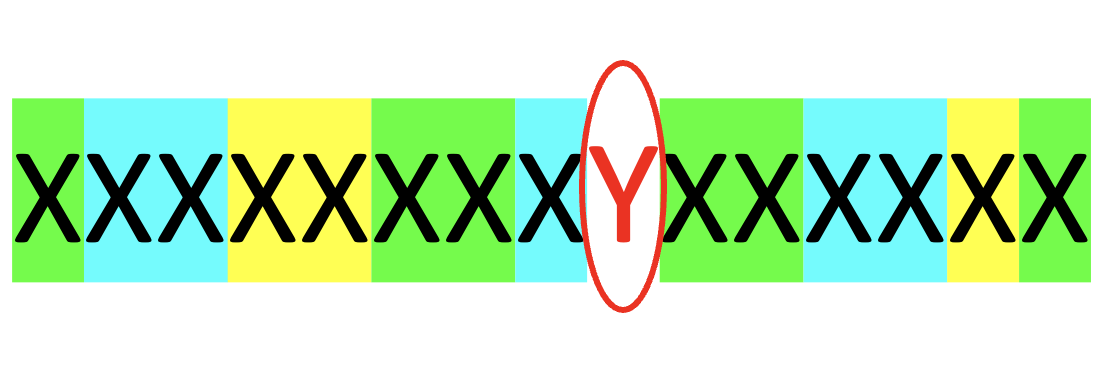 ~144-196  biomarkers/array
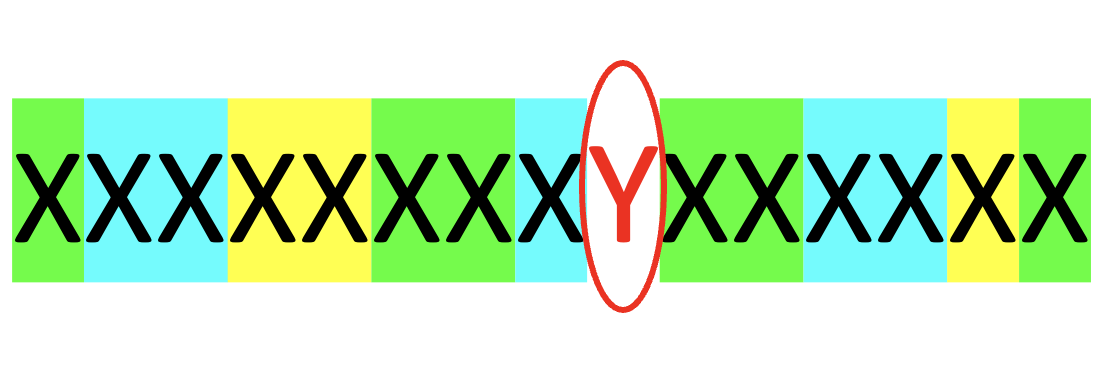 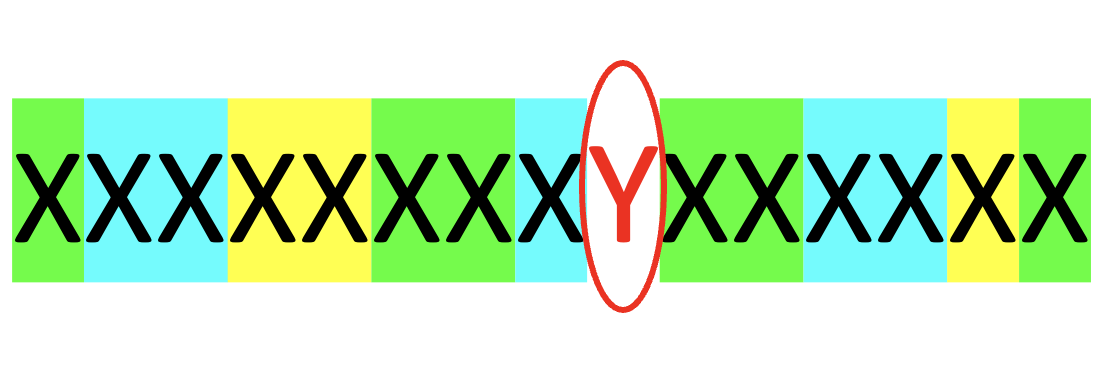 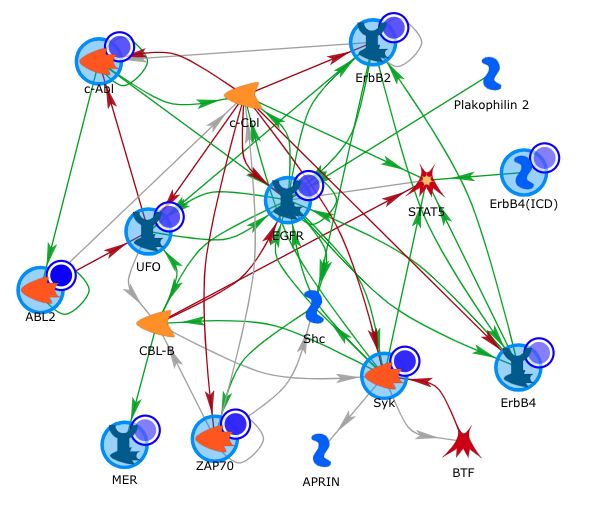 3D porous matrix with 
~1000’s peptides per target
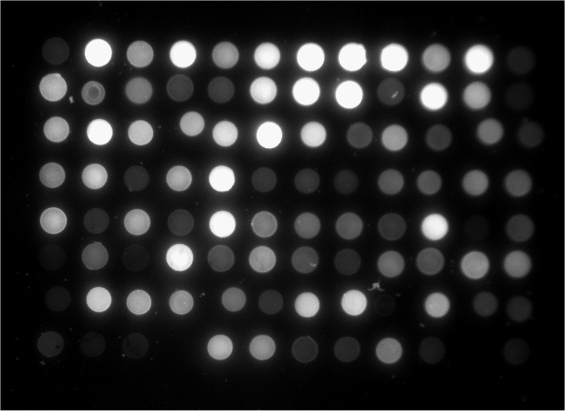 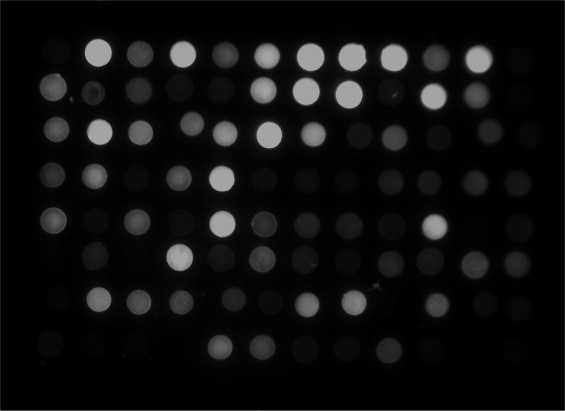 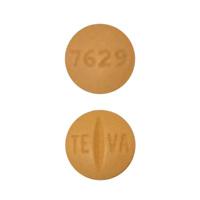 DRUG
Fluorescent
Immunodetection
Up to 12x samples per run
Select Publications
What Can It Tell Me?
respo
respo
respo
Upstream Kinases
Raw Data
Altered Peptides
Network Modeling
Example Findings

Drug X likely targets EGFR, SRC family signaling.

Gene X knockout cells have altered Erk response.

Drug Y induces JAK/STAT pathway signaling in resistant cells.

Drug Z resistant kinomic signatures, can be used to  prospectively classify  new tumors as resistant/sensitive.
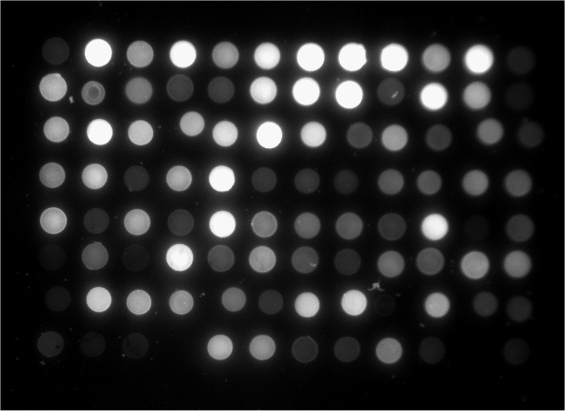 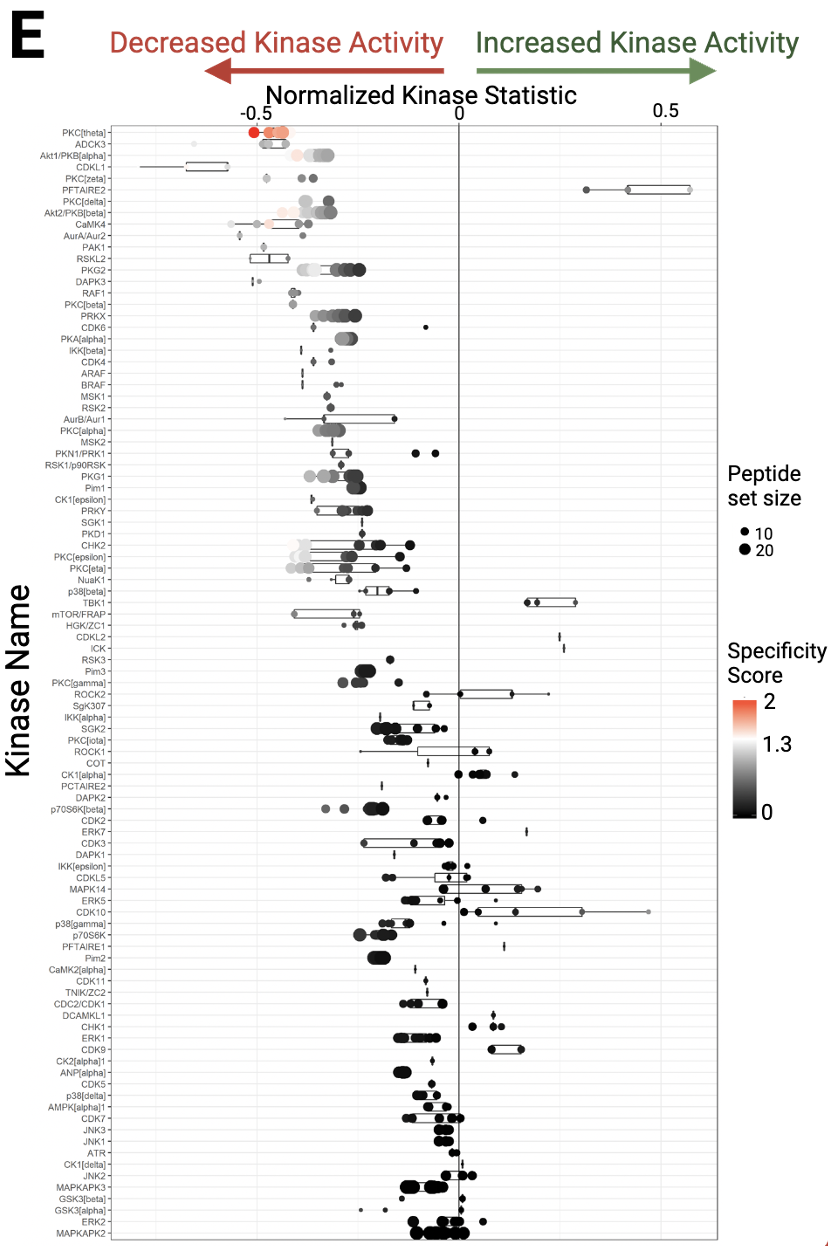 +Drug
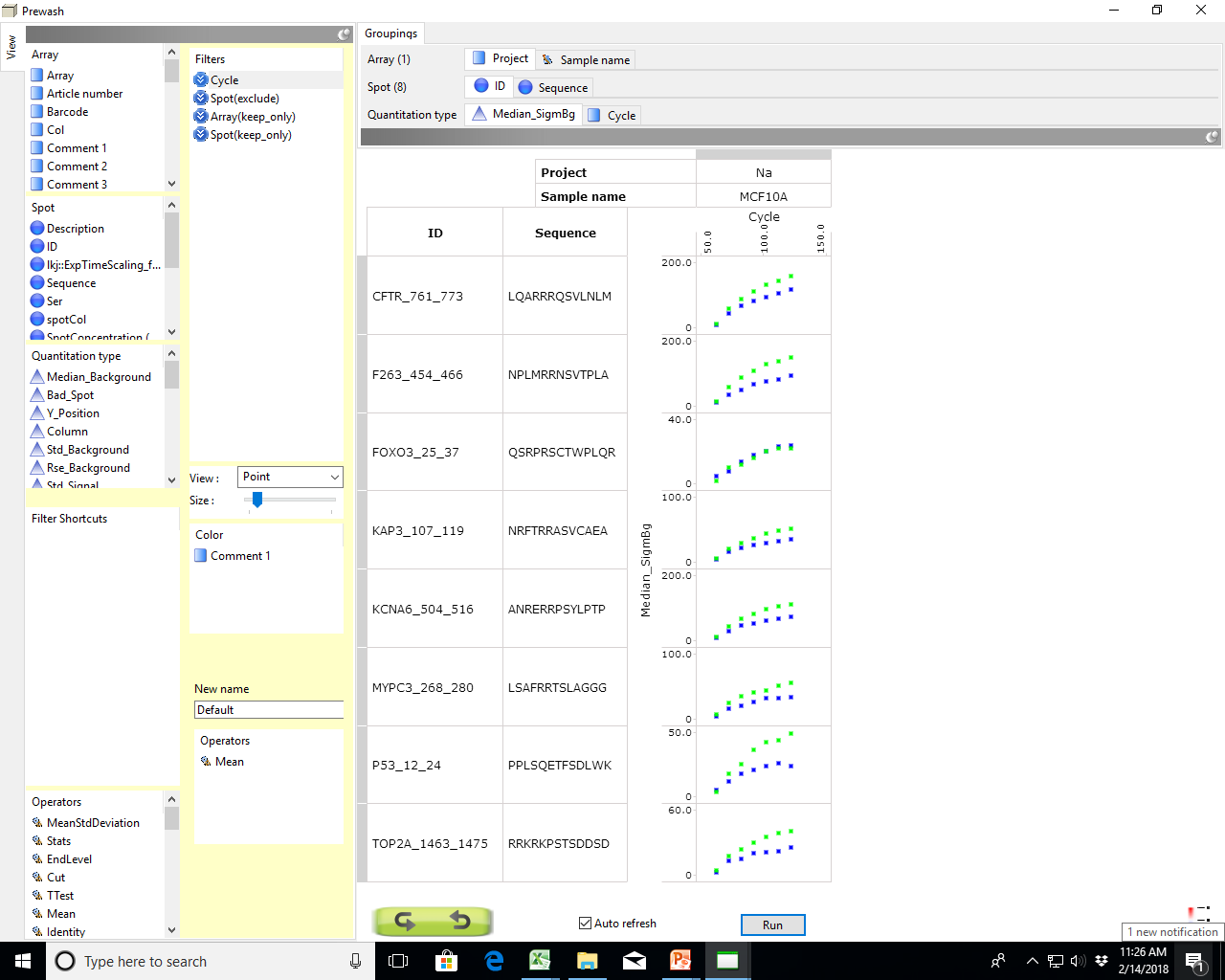 Score %     Kinase
77.7          EGFR,JAK,
66.6          TRKA, SRC
55.5          PDGFR,LYN
control
Phosphorylation
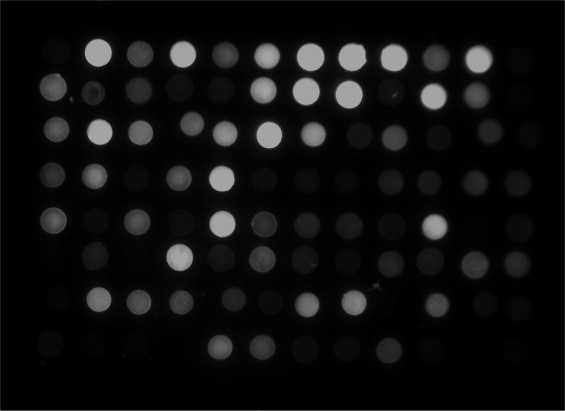 Pathway Analysis
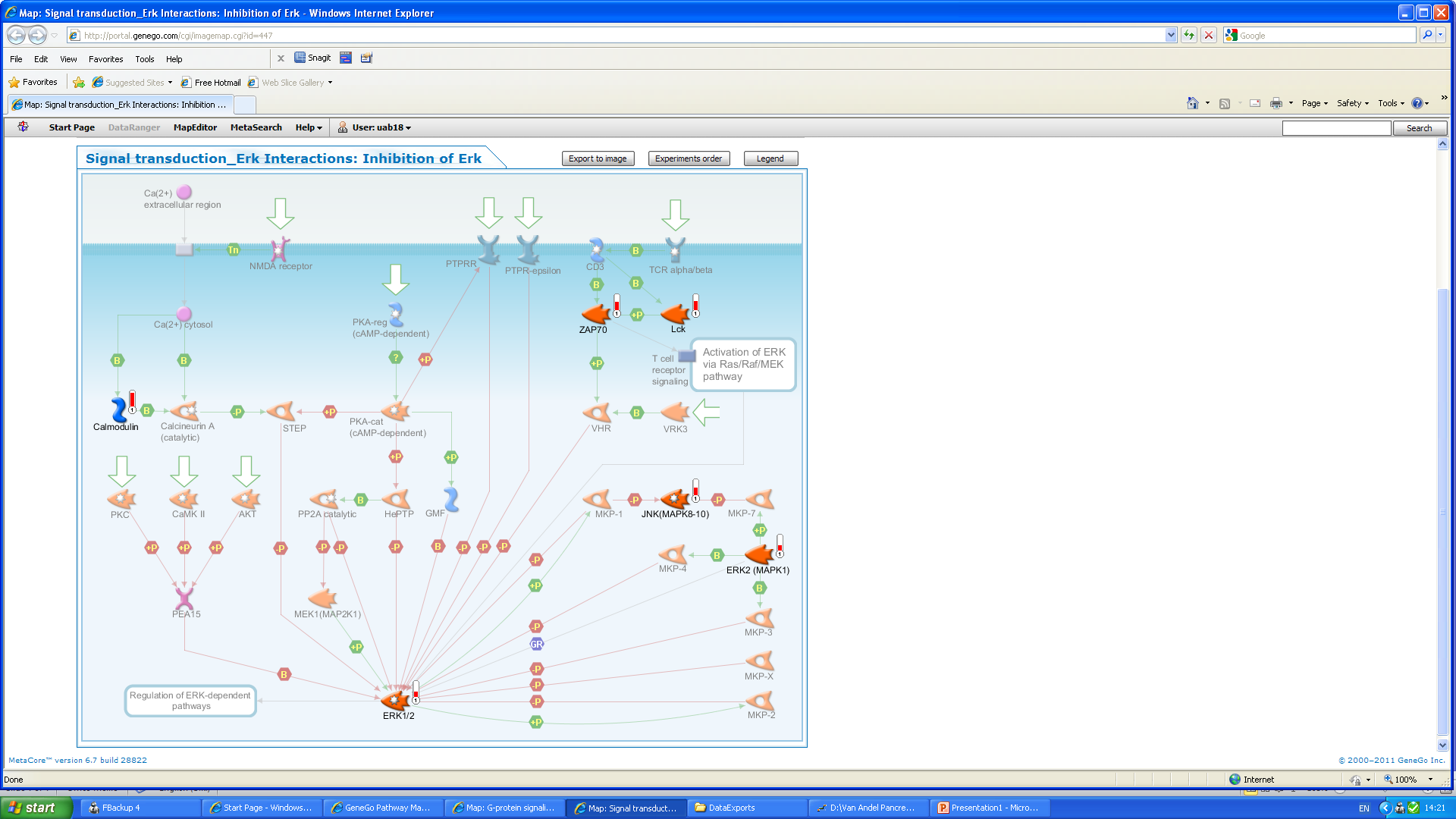 treated
Control
Cluster Signature Analysis
Time
Kinomic Toolbox: Online QC
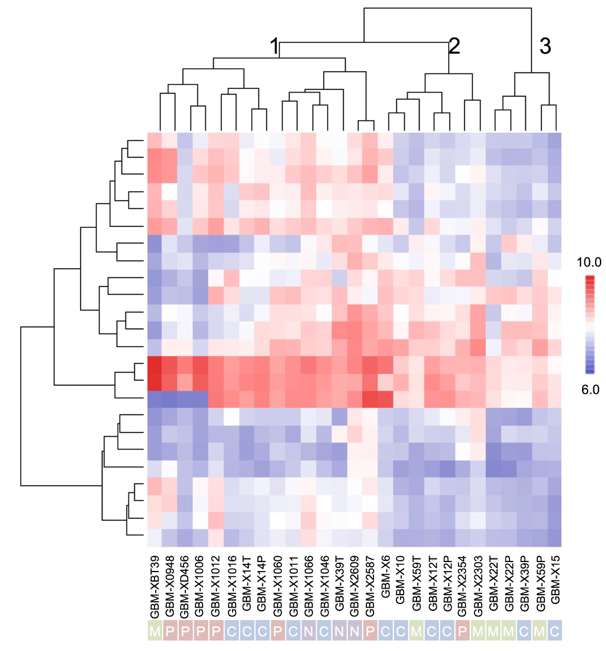 Drug Response Prediction
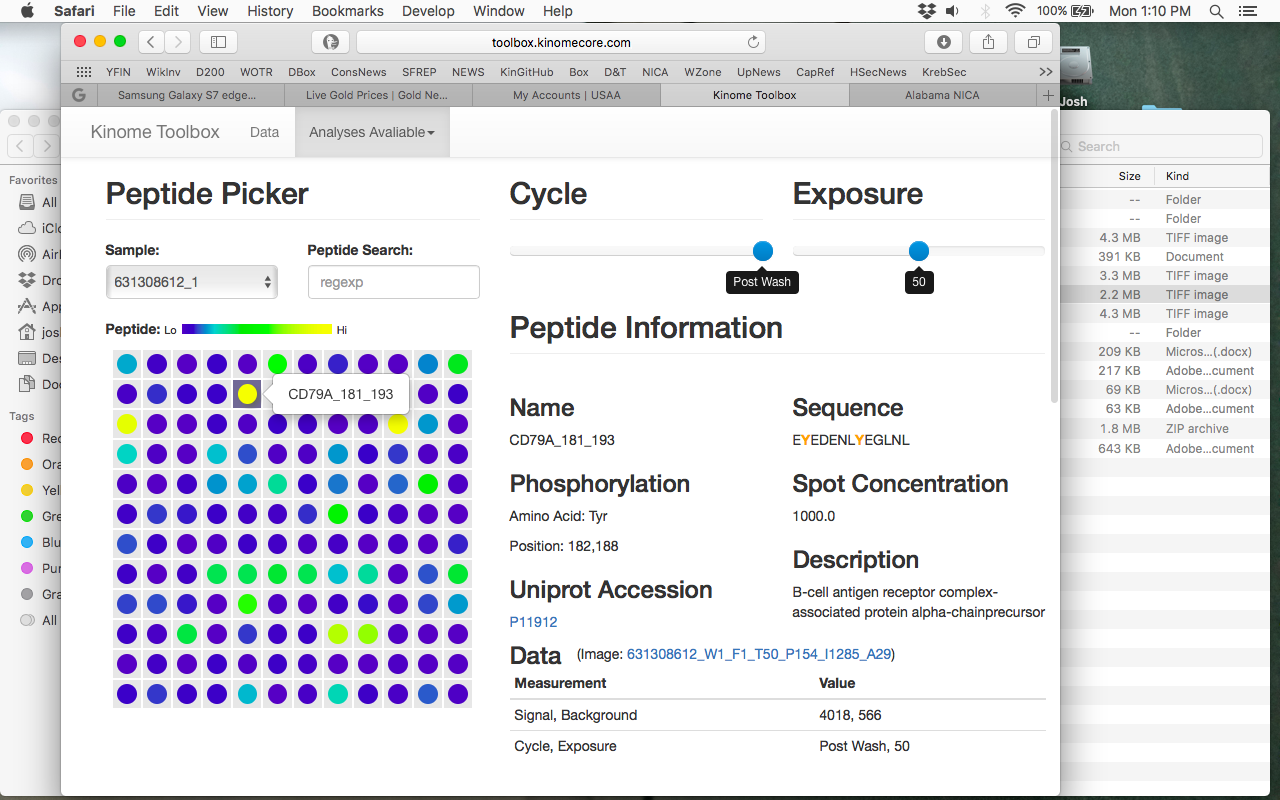 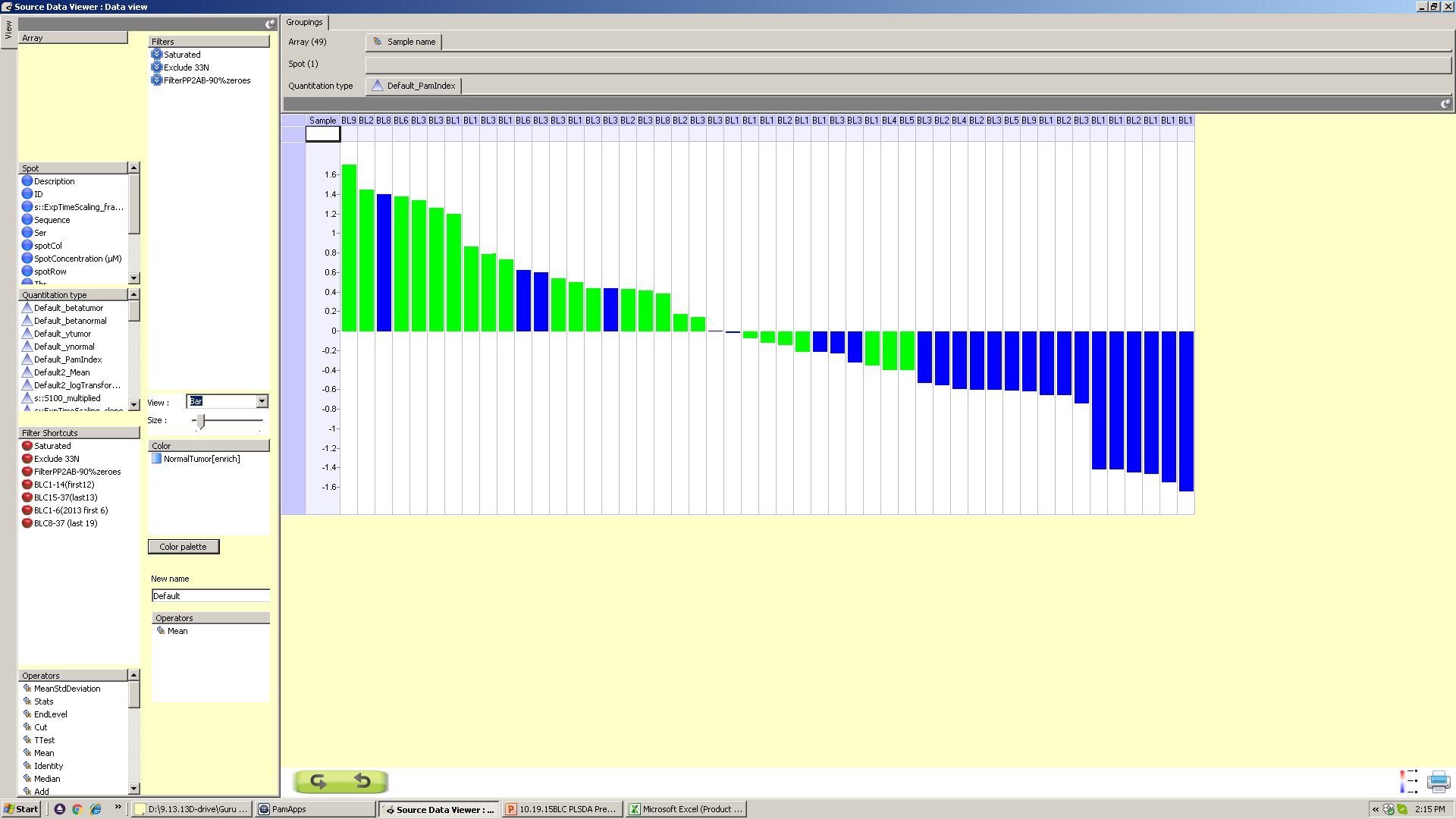 PRICING
Price is per sample but sample number 4x, 8x,12x, etc. are required
PTK (Tyrosine Kinome Analysis)  $450-$550 per sample
STK (Serine/Threonine Kinome) $450-$550 per sample
*external non-UAB clients incur an additional % cost
                         
Please contact us for experimental design optimization.
Predicted Responder
Predicted NonResponder
responder
non-responder
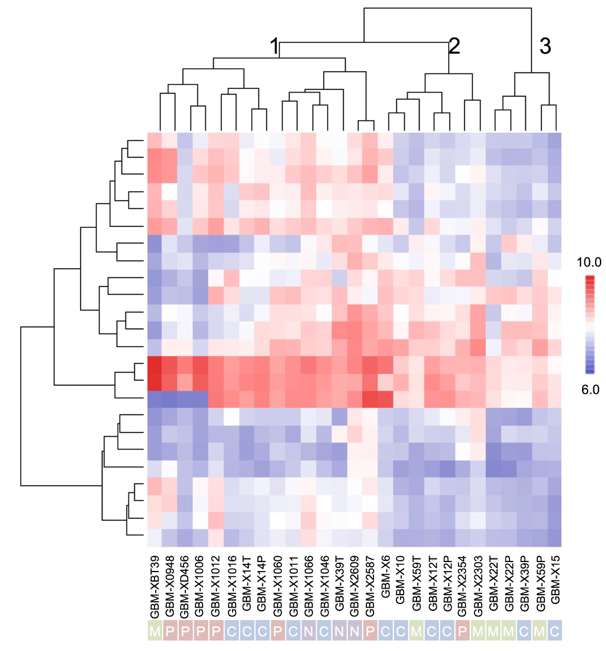 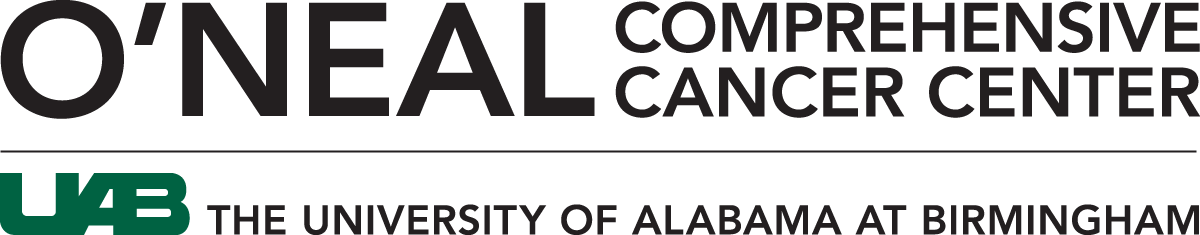 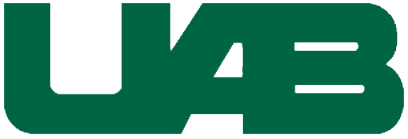